National Commission for Academic 
Accreditation and Assessment
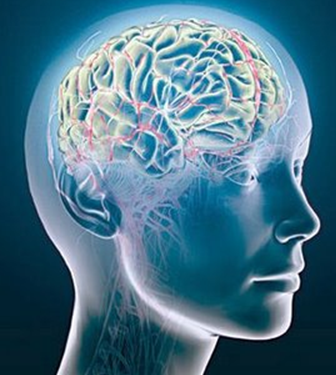 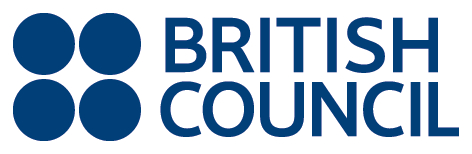 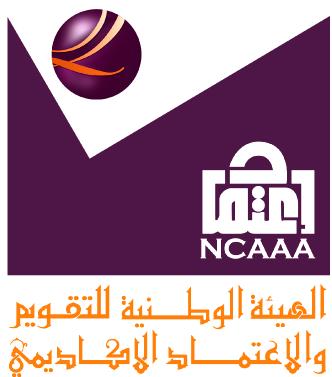 " Learning Outcomes" in program planning, delivery and evaluationbased on National Qualifications Framework”مخرجات التعلم“في إعداد البرنامج وتقديمه وتقويمه المبني على هيئة الاعتماد الأكاديمي الوطنية
Facilitators: Prof Gina Wisker & Gabriel Jezierski
Conveyor: 
National Commission for Academic Accreditation & Assessment 
& the British Council

October 2012
المعدون: بروفيسور جينا وسكر و جبريل جزارسكي 
برعاية: الهيئة الوطنية لتقويم والاعتماد الأكاديمي مع المجلس البريطاني
Who are we? من نحن ؟
Professor  Gina Wisker - Head of Centre for Learning and Teaching, Professor higher education & contemporary literature, University of Brighton: National Teaching Fellow, Fellow Royal Society of Arts, Senior Fellow Staff &Educational Development Association, Fellow English Association; University’s Academic Standards  committee; Editor Innovations In Education and Teaching International journal .
البروفيسور جينا وسكر-رئيس مركز التعليم،وبرفيسور بالتعليم العالي والأدب المعاصر،جامعة برايتون عضو التعليم الوطني وعضو جميعة الفنون الملكية وعضو مؤسس في جميعة التطوير التربوي وعضو الجمعية الإنجليزية، الهيئة الجامعية الأكاديمية للمعايير، رئيس تحرير التجديد مجلة التربية والتعليم الدولية.
Gabriel Jezierski – Worked in Scotland, Wales, Northern Ireland and England. National level Quality Improvement: Former Head of Policy and Partnerships (Wales and Northern Ireland) Higher Education Academy working with the QAA; Head of Learning and Teaching; Fellow of the Higher Education Academy; Member of the University  Academic Quality and Standards Board and Senior Management Group. Director Open Learning Foundation. Professional Coach.

جبريل جزارسكي-عمل في سكوتلاندا،وايلز،شمال آيرلاندا وإنجلترا في تحسين مستوى الجودة الوطني:رئيس سابق للشركاء و السياسات في الأكاديمية العليا التربوية ورئيس التعليم ، عضو الأكاديمية العليا للتربية و التعليم وعضو مجلس الجودة و المعايير الأكاديمي بالجامعة ورئيس إدارة المجموعة ومدير المؤسسة التعليمية المفتوحة.مدرب محترف.
Relationship?  How do you build?
كيف تبني العلاقات؟
How do YOU STRUCTURE and package these?
i.e. specify the program - ‘field of study’?
كيف ترتب و تبني بشكل تكاملي هذه الأشياء؟
مثلا: حدد البرنامج و مجال الدراسة
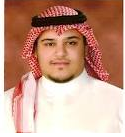 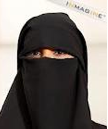 Outcome ?المخرجات؟
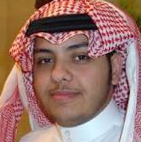 How do you describe
what happens here?
اشرح ماذا يحدث هنا
SUBJECT MATTER 
EXPERT
الخبير
Year 2
Year 3
Year 1
WHAT attributes do you
expect a student to
have as a result of 
studying and learning?
ما هي الصفات التي تتوقعها من الطالب في العملية التعلمية؟
Start
Finish
Program
Course
Any program …أي برنامج
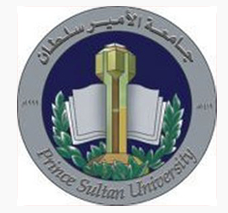 How do you assess?
كيف تقيمه ؟
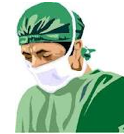 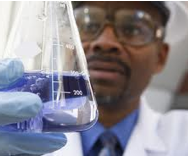 A subject
How do you map?
كيف تعمل خريطة بذلك؟
Medical Sciences
طب
SUBJECT DOMAIN
نطاق الموضوع
Engineeringهندسة
Postgraduate? خريجين
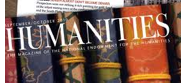 Undergraduate? قبل التخرج
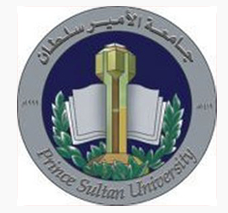 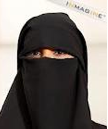 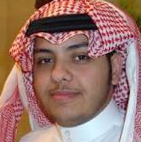 Relationship?  How do you build? كيف تبني العلاقة؟
Any program …
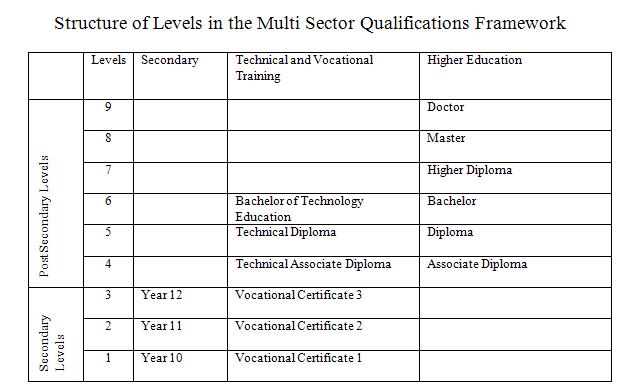 Start
Finish
Level 5
Level 1
A subject
Level 4
Level 3
Level 2
How do they make informed decisions about ..كيف يعملوا قرارات عن التالي...
(i) what to study at university? ماذا يجب أن يدرس في الجامعة(ii) the level they are aiming to achieve?المستوى المستهدف؟
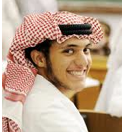 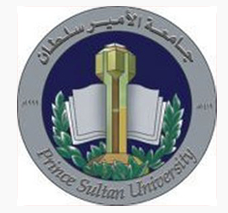 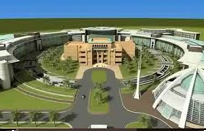 BSc Bioinformatics باكلوريوس أحياء
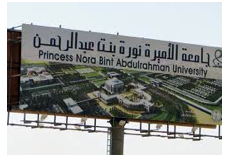 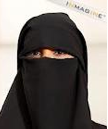 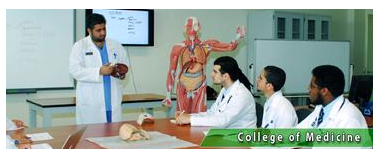 MSc Opthalmology
بكالوريوس طب عيون
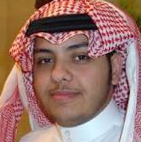 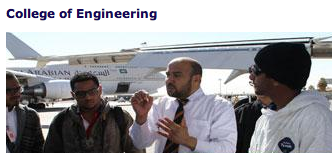 BA Mass Communication 
بكالوريوس إعلام اتصالاتي
Their understanding ..?
مستوى فهمهم ..؟
How do you Manage the Quality of an Outcomes-based approach to Learning?
كيف تدير جودة طريقة التعلم المبني على المخرجات في التعليم؟
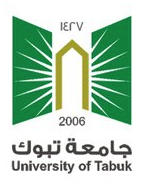 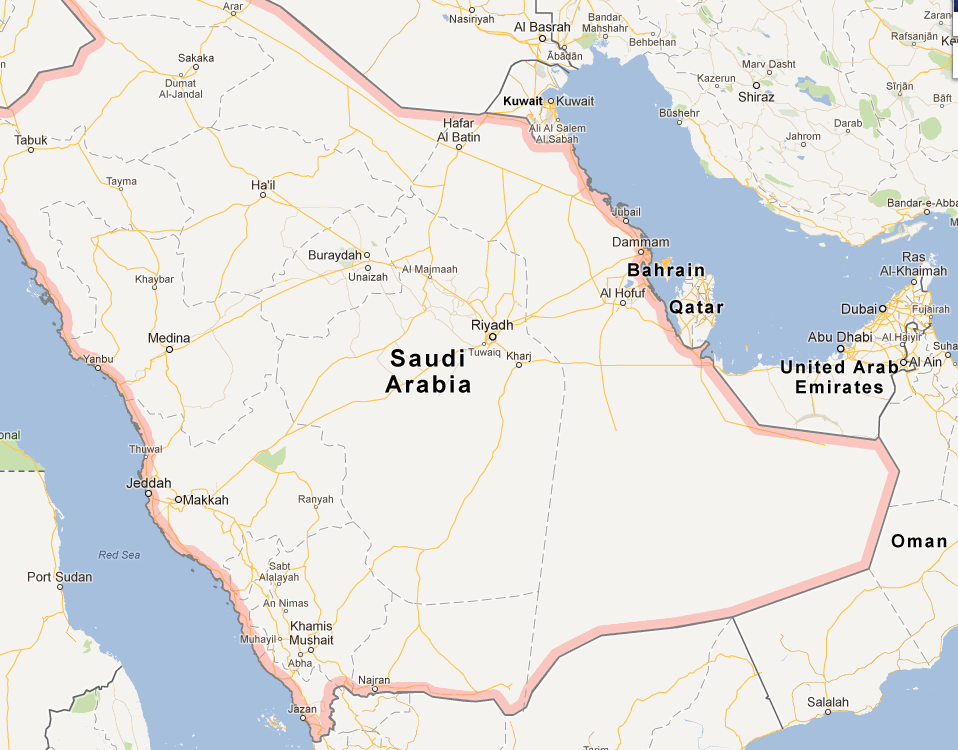 The National Qualifications Framework 
هيئة الاعتماد الأكاديمي
How can you ensure consistency within the Kingdom in 
the standards of student learning outcomes 
regardless of institution attended?

                كيف نضمن التناغم في المملكة بين معايير مخرجات التعلم عند الطالب بغض النظر عن المؤسسة التعليمية التي يدرس بها؟
Benchmark?
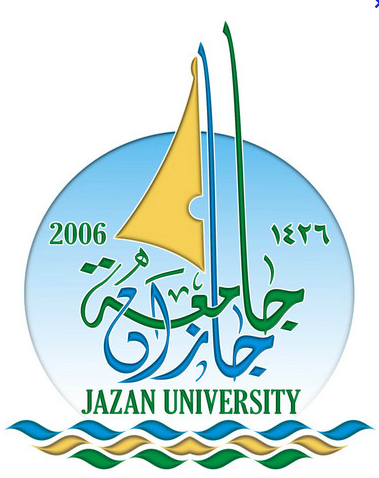 LEARNING OUTCOMES: The ‘Big Picture’مخرجات التعلم ”النظرة الأشمل“.
Teaching and learning strategies
استراتيجيات التعلم و التعليم
Quality الجودة
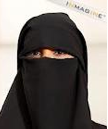 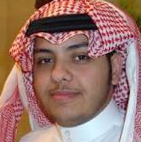 Learning ?التعلم
LEARNING OUTCOMES
مخرجات التعلم
PROGRAM  البرنامج
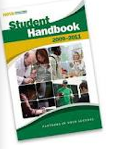 AIMS   الأهداف
THE SCHOOL OF …
(The curriculum) المنهج
Course Aims and Objectives أهداف المنهج
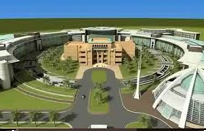 PROGRAM SPECIFICATION مواصفات البرنامج
Mission المهمة
PROGRAM DESIGN تصميم البرنامج
ASSESSMENT التقويم
Constructive alignment
المعايرة البنائية
Practices التدريبات
So ..إذاً..
What are we trying to achieve from this workshop? (1)مالذي سنحققه من هذه الورشة؟ (1)
Participants will: سيتحصل المشاركون على :        
obtain a better understanding of the concept of learning outcomes
سيحصلون على فهم أفضل لمفهوم مخرجات التعلم 
learn how the use of learning outcomes relates to broader questions about student learning
سيتعلمون كيفية استخدام مخرجات التعلم بربطها مع مسائل أوسع عما يتعلمه الطالب
have the opportunity to develop learning outcomes within their own institutional context 
سيحصلون على فرصة تطوير مخرجات التعلم ببيئتهم التعليمية
What are we trying to achieve from this workshop? (2) مالذي سنحققه من هذه الورشة؟ (2)
Learn how course LOs can be mapped to show the LOs for an entire programme
سيتعلمون كيف أن منهج مخرجات التعلم يعلمهم رسم خريطة للمخرجات ككل
Consider how students’ achievement of LOs can be assessed 
خذ بعين الاعتبار كيف أن تحصيل الطلاب يمكن أن يقوم 
Examine the quality assurance questions related to the use of LOs with particular focus on NCAAA Standard 4 and related documents
سيتم فحص مسائل الجودة بالارتباط مع استخدام مخرجات التعلم بتركيز معين على معيار إن سي آي آي آي 4 و الوئائق ذات العلاقة
Reflect on the 5 themes and lessons of UK best practice from QAA Institutional Audit
سينعكس ذلك على أفضل خمسة دروس ومواضيع من بريطانيا تم التدرب عليها من هيئة الجودة
The Learning Outcomes of the Workshopمخرجات التعلم للورشة
On successful completion of this workshop you will be able to:
عند إكمال الورشة هذه بنجاح ستكون قادراً على التالي: 
Discuss and explain new theories, issues and best practices related to developing and approving ILOs at program and course levels for the different disciplines.
أن تناقش وتشرح النظريات الجديدة والقضايا وأفضل الممارسات المرتبطة لتحسين مخرجات التعلم على مستوى البرنامج و المادة لمختلف فروع الدراسة 
Refer to and use subject-benchmarks and professional standards and resources to develop, implement, and monitor program ILOs and curriculum considering NCAAA and international requirement.
أن ترجع لمصادر وتستخدم المعايير الاحترافية وتلك المصادر لتطوير وتطبيق ومراقبة برنامج مخرجات التعليم والمناهج آخذاً بالاعتبار المتطلبات الدولية 
Provide support and guidance for faculty, support groups and related committees in planning and developing ILOs for programs and courses in specified fields of study, mapping them across levels, skills, and courses. 
أن توفر الدعم و الإرشاد للطاقم والمجموعات الداعمة والهيئات ذات الصلة في تخطيط و تطوير مخرجات التعلم للبرامج والكورسات في مجالات دراسية معينة، وتصميمها بمواضيع ومهارات و مستويات مختلفة 
Design, implement and monitor T, L & A strategies for the different ILOs at program and course levels that are appropriate for specified disciplines using NCAAA specification and reporting templates. 
أن تصمم و تطبق و تراقب استراتيجيات التعليم لمختلف مخرجات التعلم عند مستويات المنهج و البرنامج وأن تكون مناسبة لمجالات الدراسة مستخدماً معايير إن سي آي آي آي و قوالب التقارير
LEARNING OUTCOMES:  مخرجات التعلم   Summary Overview  نظرة مختصرة
DAY 1 اليوم  1
DAY 2اليوم 2
The rationale عرض المباديء 
   WHAT are they and WHY are they important? ما هي ولماذا هي مهمة ؟  (i.e. Outcomes-based education in Teacher Education)
                    Subject domains, knowledge construction and student learningالتعليم على أساس المخرجات في تعليم المدرسين ، نطاقات الموضوع، بناء المعرفة وتعلم الطالب 
Key concepts …. المفاهيم الرئيسة 
The process and use of learning outcomes in Program and Course level Planning إجراء و استخدام مخرجات التعلم في البرنامج ومستوى تخطيط المنهج
          ( NCAAA Standard 4)
       [Program Specifications] مواصفات البرنامج
          Principal Elements in the Qualifications Framework العناصر الأساسية في تخطيط هيئة الإعتماد الأكاديمي
Evidencing the achievement of Learning outcomes:  Assessment إثبات إنجاز مخرجات التعلم : التقويم 
Use of the Domains in Program Planning and Student Assessment استخدام نطاق البرنامج في التخطيط و تقويم الطالب  .
Curriculum and Assessment Mapping
تخطيط المنهج و التقويم.
Quality assurance of the outcomes-based approach
معايير الجودة للمفهوم الاساسي للمخرجات
Verifying Consistency with the Qualifications Framework –
 التاكيد على التناغم مع تخطيط هيئة الإعتماد الأكاديمي
Action Plans - Moving to an Outcomes Based Model 
الخطط الفعالة هي: التقدم نحو نموذج مبني على المخرجات
Summary/Conclusions 
الخلاصة و النتيجة
Activity 1:  Your expectations … النشاط  الاول: توقعاتكم...
Write down your objectives (outcomes) for the workshop

 اكتب جميع اهدافك( المخرجات) للورشة 
By the end of this workshop I want to ….
   بعد الانتهاء من هذه الورشة اريد أن ........

Write down what you consider learning outcomes to be.
اكتب ماذا تعني لك مخرجات التعلم.

   Learning outcomes are ……
مخرجات التعليم هي ..........
How to link program and course outcomes and University wants
How lecturer deals with students and resources/facilities and institutional regulations/structure; the institution must support and reflect NCAAA requirements
How to manage new /old programs: transitions;
Benchmarking when?
How can LOs help students get into a different field/area of work
Gina
SESSION 1

الجلسة الاولى
من 9:0 الى 10:30
9.0 – 10.30
What is Outcome-Based Learning (OBL) and how is it being developed and used in KSA?
ما هى أساسيات تعلم المخرجات و كيف تم تطويرها و استخدامها بالمملكة العربية السعودية.
What do Learning Outcomes look like?ما هو شكل مخرجات التعلم Example from statistics/mathematics courseمثال من دورة إحصاء او رياضيات
On successful completion of this course students will:
بعد الانتهاء بنجاح من هذه الدورة سيكون الطالب قادراً على:
be capable of selecting, carrying out and interpreting the results of appropriate statistical methods for describing and analysing data sets, in the context of their own research interests;
اختيار و فهم و استنتاج الطريقة الحسابية المناسبة لشرح و تحليل معادلة  في مفهوم اهتمامتهم البحثية.

be able to make use of appropriate software packages to carry out statistical analysis, and to interpret their output in terms relevant to the research field;
استخدام البرنامج المناسب لتحليل النتايج الاحصايية و استخدام المخرجات بطريقة تلائم مجال البحث.
demonstrate an understanding of the concepts of sampling variability, bias, sampling error and statistical significance, and their impact on the interpretation of research findings;
التمكن التام من معرفة مفهوم المتغيرات  و الانحياز و اخطاء العينات و اهمية الاحصاءات و مدى تأثيرها في تفسير النتائج  ألبحثية . 
have an appreciation of a range of multivariate methods and their use and limitations in a research context.
الالمام بعدة طرق لمجالات المتغيرات و استخداماتها المحدودة عند ربطها بسياق البحث.
What do Learning Outcomes look like? Generic outcomesكيف نتعرف على مخرجات التعلم مخرجات عامة
be able to plan and improve their own performance
المقدرة على تخطيط و تطوير أداءهم
be able to research new areas of knowledge using both library and online resources
المقدرة على الوصول الى مجالات جديدة من المعرفة باستخدام كلاً من المكتبة و الإنترنت  
show evidence of having worked in groups and developed group working skills
وضوح أدلة على العمل كمجموعات و تطوير مهارات العمل الجماعي
be able to plan and deliver an effective presentation
المقدرة على تخطيط وإلقاء عرض تقديمي فعال
What do Learning Outcomes look like? program-level outcomes كيف نتعرف على مخرجات التعليم مخرجات على مستوى البرنامج
apply….quantitative science and engineering tools to analyze problems (Engineering)
تطبيق العلوم الكمية و الادوات الهندسية لتحليل المشكلات ( علوم الهندسة)
 identify and assess central arguments, themes, perspectives, and theoretical frameworks of secondary sources (History, Humanities)
التعرف  و تقييم القضايا الجوهرية و المواضيع و اساس النظريات من مصادر ثانوية
 ( التاريخ- و العلوم الانسانية) 
 apply the principles, skills and knowledge of evidence-based medicine (Medicine)
تطبيق المباديء و المهارات و المعرفة للأدلة المبنية عن المعرفة بالعلاج (علوم الطب)
What do Learning Outcomes look like?  Course-level outcomes in Humanities كيف نتعرف على مخرجات التعليم مخرجات على مستوى البرنامج في العلوم الإنسانية
By the end of the course, students should have gained:
في نهاية الدورة سيحصل الطلبة على الآتي: a) a broad experience of reading 18th-century and Romantic writing;
أ. تجربة واسعة بقراءة القرن الثامن عشر و الكتابة الرومانسية b) a sense of major literary developments within the period in relation to their social and aesthetic contexts;
ب. حس بتطور تعليمي أثناء الفترة بالعلاقة مع السياقات الاجتماعية الجميلةc) skills of analysis which are sensitive to the theoretical and critical issues emerging from the literature of the period.
ج. مهارات التحليل فهي مهمة جداً للقضايا النقدية و النظرية المنبعثة من الأدب في تلك الفترة
	
(Module ‘Restoration to Romantics’, English Literature major)
وحدة ”إعادة الرومانسية“ تخصص أدب انجليزي
What do Learning Outcomes look like?  Course-level outcomes in Medicineكيف نتعرف على مخرجات التعليممخرجات على مستوى علوم الطب
Upon completion of the course the student will be able to:
في نهاية الدورة سيحصل الطالب على:

explain the meaning of key concepts in parasite epidemiology
شرح معنى المفهوم الاساسي لعلم الاوبئة الطفيلي
describe and apply techniques used in epidemiological surveys
شرح و تطبيق التقنيات المستخدمة بأبحاث علم الأوبئة الطفيلية 
critically analyze and interpret ecological and epidemiological data
التحليل بدقة و استقراء بيانات الاوبئة الطفيلية و البيئة 
	(Module ‘Parasite Epidemiology’, School of Tropical Medicine, University of Liverpool)  
وحدة علم الاوبئة ألطفيلية, كلية الطب الاستوائي في جامعة ليفربول
So, why Learning outcomes are important: مخرجات التعلم لماذا هي مهمة؟The Rationaleعرض للمبادئ
“Meaningful learning is most likely to be successful if it is goal oriented – i.e., if the learner is aware of the goal (at least in a general sense) toward which he or she is working and possesses expectations appropriate for obtaining the desired outcome
Shuell
 التعلم الجاد يكون فعالاً و ناجحاً عند بنائه على الأهداف,أي اذا كان المتعلم على دراية كافية بالهدف( على اقل تقدير الشعور العام بالهدف) نحو العمل الذي يقوم به هو او هي مع فنتوقع أن يحصل على النتائج المرجوة منه.
شول
Defn.
التعريف
“Learning outcomes, naturally enough, 
are the performances made possible 
by learning – that is, they are what 
the learner is able to do 
when learning is completed”
Wager and Gagne
”مخرجات التعليم هي تمكين الاداء عن طريق التعلم بمعنى: أنها كل ما يقوم به المتعلم عند الاكتمال من تعلمه لشيء ما“
ويقر و قاقن
5 Types ...خمس انواع...
Intellectual skills   المهارات الفكرية
Verbal information  المهارات اللفظية
Cognitive strategies استراتيجيات المعرفة 
Motor skills   المهارات الحركية
Attitudes  الاتجاهات
Gagne (1984, 1985) and Gagne and Briggs  (1979)
 قاقن و بريقز (1979)(قاقن( 1984-1985
What is Outcomes-based Education (OBE)?ما هو التعليم المبني على المخرجات؟
An approach to student learning which specifies what the student should be able to do in order to demonstrate that the intended learning has taken place
إنها طريقة للتعليم تحدد ما يجب أن يكون قادراً عليه الطالب ليظهر ما يتوقع منه أن يظهره من المعرفة
Contrasts with the ‘traditional’ model which focuses on the material which will be provided by the teacher.
على النقيض من النموذج ”التقليدي“ والذي يركز على المادة المقدمة من المعلم
OBE vs traditional modelالتعلم المبني على المخرجات يقابل النموذج التقليدي
OBE – student centred – output oriented (hence ‘learning and teaching’)
إن التعلم المبني على المخرجات –يتمحور على الطالب لإظهار المادة العلمية (تعلم و تعليم)  

traditional – teacher centred – input oriented (hence ‘teaching and learning’)
أما الطريقة التقليدية-تتمحور على المعلم- لطرح المادة العلمية (تعليم و تعلم)
Drivers for the growth of OBEدوافع نمو التعليم المبني على المخرجات
increased pressure for transparency from students;
ضغط متزايد من الطلاب للشفافية 

employers requiring greater clarity as to what graduates can be expected to know/do;
شركات التوظيف تطلب توضيحاً أكثر إلى أي مدى يتوقع من الطالب أن يعرفه أو يستطيع عمله

requirement from governments and media for greater public accountability by universities.
تتطلب الحكومات و الإعلام مشاركة مجتمعية أكبر من الجامعات بهذا الخصوص
Advantages of the OBE approachميزات طريقة التعليم المبني على المخرجات
help to guide students in their learning in that they explain what is expected of them, in turn helping them to succeed in their studies. 
إنها تساعد الطلبة ليشرحوا ما يتوقعونه من تعليم، لتساعدهم على النجاح
help staff to focus on exactly what they want students to achieve in terms of both knowledge and skills.
أيضاً تساعد الطاقم العامل في التدريس على التركيز على ما يريد الطلاب أن يحققوه سواء في الجانب المعرفي أو المهاري 
provide a useful guide to inform potential candidates and employers about the general knowledge and understanding that a graduate will possess. 
توفر طريقة مثلى للمتنافسين و شركات التوظيف ليتعرفوا على مستوى المعرفة و الفهم العام الذي يتحصل عليه الخريجون
Advantages of the OBE approachميزات طريقة التعليم المبني على المخرجات
improved communication between teacher and student – shared understanding of course objectives;
تواصل أفضل بين المعلم و الطالب و تفاهم مشترك عن أهداف الدرس

more active student engagement; help to guide students in their learning in that they explain what is expected of them, in turn helping them to succeed in their studies. 
يتفاعل طلاب أكثر بهذه الطريقة وتساعدهم تعليمياً لأنهم يشرحون ما يريدون تعلمه، لينجحوا بدراستهم.

better communication between teachers – standards and expectations made explicit, inter-relationship of courses better understood;
تواصل أفضل بين المعلمين – تتضح أكثر التوقعات و المعايير وعلاقة المواضيع ببعضها فتفهم بشكل أكبر

improved student performance – due to better understanding of what is expected/what will be assessed.
,تطوير أداء أفضل للطالب – بسبب الفهم الأفضل مما هو متوقع منه و من طريقة التقويم و بماذا يقيم
Advantages of the OBE approachإيجابيات طريقة التعليم المبني على المخرجات The student learning experienceخبرة الطالب التعلمية
“There is ample evidence in reports that students valued the clarity that the use of learning outcomes had brought to the overall purpose of their programme, the interrelationship between parts of the programme and the nature and purpose of assessment tasks.”
” هناك دليل واضح ظهر بالتقارير بأن الطلاب يقدرون بشكل كبير بأن استخدام مخرجات التعلم قدمت ضربت الهدف في البرنامج وأن العلاقة بين أجزاء البرنامج و طبيعة الغرض من مهام التقويم وطبيعته قد اتضحت أيضاً“ 

جميعة ضمان الجودة
QAA
Perceived disadvantages for staffالسلبيات المعلومة لطاقم العمل
can be seen as onerous, involving ‘bureaucracy’, ‘form-filling’ etc ..;
يمكن أن ترى بأنها شاقة و فيها بيروقراطية وتعبئة استمارات و خلافه 
 
alters the balance of power between student and teacher;
تستبدل توازن القوى بين المعلم و الطالب

can appear to produce excessive standardisation and stifle innovation;
تظهر بأنها تنتج معيارية ثقيلة و تكبت الإبداع 

may appear to reduce the scope for professional academic judgement.
ربما تظهر أنها تقلل الحكم الأكاديمي الاحترافي
Criticisms of OBEنقد طريقة التعليم المبني على المخرجات
reduces learning to the achievement of a long list of small outcomes
تقلل التعلم من أجل إنجاز قائمة طويلة من المخرجات الصغيرة 
fails to recognise that ‘the whole may be greater than the sum of the parts’
تفشل هذه الطريقة لإدراك أن الكل أهم من الجزء 
assumes that all desired learning can be assessed and measured
تفترض هذه الطريقة أن كل التعلم المرغوب يمكن تقييمه و قياسه
Outcome Based Learningالتعلم المبني على المخرجات
It is a “design down” approach to curriculum development. It starts with what students are expected to learn, then focuses on the creation of teaching and learning environments that will assist students to reach the desired learning and finally involves the use of assessment that can provide feedback about the level of learning that has been achieved.  
		* إنها طريقة ”صممها“ لتطوير المنهج فتبدأ من ماذا يتوقع من الطلاب أن يتعلموه ثم تركز على خلق بيئات تعليمية تعلمية تعين الطلبة للوصول إلى التعلم المرغوب فيه و أخيراً تشركهم باستخدام التقييم والذي بدوره يوفر تغذية راجعة عن مستوى التعلم المتحصل عليه للطلاب.
[Speaker Notes: There are different elaborations of this approach and multiple levels of outcomes.  Yet at the core of OBL is the focus on what student should learn. It is this learning, often expressed in the form of learning outcomes that becomes the guiding principle in curriculum design.]
Outcome-based Educationالتعليم المبني على المخرجات
OBE is neither a new concept nor a passing phase in educational technology and is equally applicable throughout the educational continuum from primary school to postgraduate training.
التعليم المبني على المخرجات ليس بمفهوم جديد ولا مرحلة عابرة في التقنية التربوية ويمكن تطبيقه بشكل عام من الابتدائية إلى تدريب ما بعد التخرج.

OBE focuses on the end-product and defines what the learner is accountable for. It is not about telling teachers how to teach or students how to learn. 
التعليم المبني المخرجات يركز على المنتج النهائي ويخبرنا ما للطالب و ما عليه فهو ليس عن إملاء ما على المعلمين فعله لتدريس الطلاب وانتهينا!

LOs determine what is taught and assessed and can help to identify what is and is not essential. Having a clear idea of the desired outcomes does not necessarily have to be restricting as the methods of achieving the outcomes are still flexible.
أهداف التعلم تقرر ما يجب أن يدرس و يقيم وتساعد على معرفة المهم و غيره فوجود فكرة واضحة من المخرجات المطلوبة ليس بعائق فطرق تحصيل المخرجات لا زالت مرنة
OBE in KSAالتعليم المبني على المخرجات في السعودية
NCAAA Standard 4 - NQF: Learning and Teaching requires the adoption of an outcomes-based approach, with a range of associated requirements;
إن معيار4 سي آي آي آي في هيئة الإعتماد الأكاديمي يقول: إن التعلم و التعليم يتطلب تبني طريقة مبنية على المخرجات مع قائمة من متطلبات لها عندهم.

Standard documents are provided for course planning, students’ evaluations, etc.
تقدم الوثائق لتخطيط المنهج وتقييم الطلاب ..إلخ
Exercise 1: Group discussionتدريب 1: مناقشة مجموعة
Consider the NCAAA documents provided, particularly the Course Report, the National Qualifications Framework, and the Course Planning Matrix.
خذ بعين الاعتبار وثائق معيار إن سي آي آي آي المقدمة وبشكل خاص تقرير الدورة ومتطلبات هيئة الإعتماد الأكاديمي و قوالب التخطيط المنهجي.
To what extent are these already being used in your institution?
1. إلى أي مدى تستخدم تلك الأمور في مؤسستك التعليمية؟
How would you assess awareness of this material in your institution?
2. كيف يمكنك أن تقيم مستوى الوعي لهذه المادة في مؤسستك التعليمية؟
What changes need to be made in order to fully implement the NCAAA model in your institution?
3. ما هي التغييرات التي يجب عملها لتطبيق نموذج معيار إن سي آي آي آي في مؤسستك التعليمية؟
10.30
10:30
Orange in Princess Noora
Faculty Pharmacy – Have documents – work in progress
For 2 – RED Seen as burden. Need strengthen awareness and importance. Evaluations are picking up things/issues.
Need change perception in Faculty.
Need put theory of quality into – step by step - practice
SESSION 2 
الجسة 2
10.45 – 12.00
10.45 – 12.00
Some concepts related to 
Outcomes-based Learning
بعض المفاهيم المتعلقة في التعلم 
المبني على المخرجات
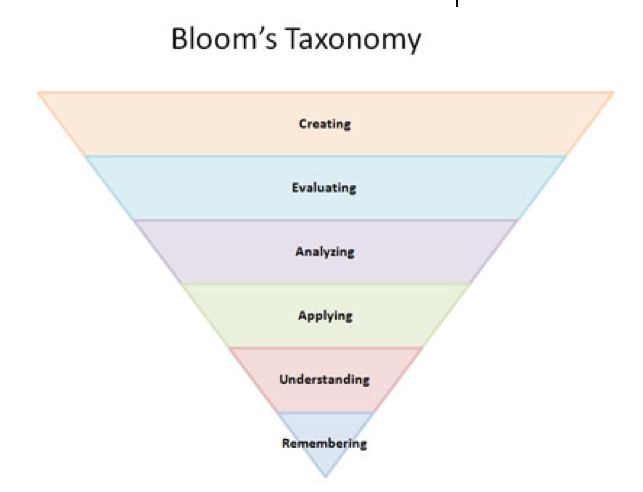 How do you come to understand a subject – your subject? كيف تستطيع أن تفهم موضوعاً في مادتك؟
    i.e. how does a student learn it and how do you teach it? بمعنى: كيف للطالب أن يتعلم ولك أن تدرس؟
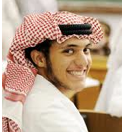 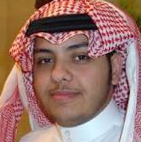 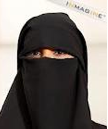 We need look at learning theory
نحتاج أن نلقي نظرة على نظرية التعلم
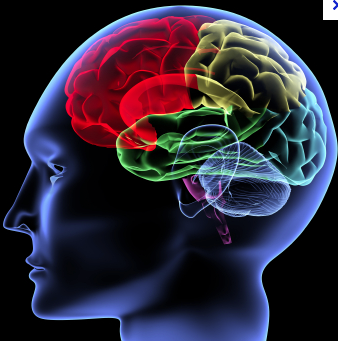 OBE in contextالتعليم المبني على المخرجات في بيئة ما
In planning a program / course we need to plan the sequence and structure of the knowledge but we also need to consider it in relation to the learner and cognitive learning processes
عند التخطيط لمنهج أو برنامج فنحتاج أن نخطط لبنية المعرفة وترتيبها وأيضاً نأخذ بعين الاعتبار ارتباطها بالإجراءات التعلمية المعرفية للطالب
For OBE to be fully effective, a change in the philosophy of learning and teaching is required;
ليكون التعليم المبني على المخرجات فعالاً لابد من تغيير فلسفة التعلم و التعليم 
In particular, there are significant implications for assessment;
وبشكل خاص هناك متضمنات للتقويم مهمة جداً 
It is important that the use of learning outcomes is not adopted in a mechanistic fashion.
إنه لمن المهم أن تستخدم مخرجات التعلم بأسلوب غير الطريقة الميكانيكية الروتينية
Organizing and structuring knowledge
تنظيم و بناء المعرفة
Relevant conceptsمفاهيم ذات صلة
Models for the implementation of OBE
نماذج لتطبيق التعليم المبني على المخرجات
Constructive alignment
المعيار البنائي 
Deep and surface learning
التعلم السطحي و العميق
Active learning and learning styles
التعلم النشط و أساليب التعلم
Models for OBE وحدات للتعليم المبني على المخرجات (Based on Hager (1993)مبني على هاجر (1993)
Behaviourist or ‘specific task’ approach
الطريقة السلوكية ”مهمة معينة“
2 .    Attribute or ‘generic skills’ approach
الطريقة الوصفية ”المهارات الشاملة 
3.     Integrated or ‘task attribute’ approach
الطريقة التكاملية ”صفة المهمة“
Constructive alignmentالمعيار البنائي
Developed by Biggs (see Biggs 2007);
(2007مطور من قبل بقز (

‘Constructive’ refers to the way the learner constructs meaning by engaging in relevant activities;
”البنائي“ يقصد بها طريقة المتعلم عندما يبني المعنى عن طريق النشاطات المختلفة

‘Alignment’ refers to the way the teacher ensures that teaching methods and assessment tasks are aligned with intended LOs. 
”المعيار“ يقصد منه الطريقة التي يتأكد منها المعلم بأن طرق التدريس والتقويم منسجمة مع أهداف مخرجات التعلم
Basic ideaالفكرة الأساسية
Set objectives ضع أهدافك     

Objectives and Learning Outcomes  أهداف و مخرجات التعلم     

Design learning activities  صمم نشاطات التعلم       

Evaluate results قيم النتائج
More detailed model (after Biggs, 2003)
وحدة مفصلة بشكل أكثر (بعد بقز 2003 )
An Instructional Design perspectiveوجهة نظر تصميم إرشادية
“… an intellectually disciplined step
must be taken by the (instructional) designer to infer the nature of the performance that is expected to be attained as a result of learning
i.e. determining what is to be learned is  the first step in instructional design   ”
Wager and Gagne
”...يجب أن تؤخذ خطوة فكرية منضبطة من قبل المصمم (الإرشادي) ليبين طبيعة الأداء التي يتوقع أن يقتنيها الطالب نتيجة التعلم 

بمعنى : العزم على ما يجب تعلمه فهذه هي الخطوة الأولى بالتصميم الإرشادي“
				                                              واجر و قاقني
STEP 1خطوة1
in designing
Instruction 
في الإرشاد التصميمي
Identification of expected type of learning outcome
تعريف النمط المتوقع من مخرجات التعلم
Internal Learning Process
إجراء التعلم الداخلي
Alerting the learner to receive information
تنبيه الطالب ليستقبل معلومات
1

2

3

4
Acquiring an expectancy of the results of learning
استجلاب توقع بنتائج التعلم
Retrieval of items in long term memory to the working memory
استرجاع نقاط من الذاكرة طويلة المدى للذاكرة العاملة الآن
Selective perception of the patterns that enter into learning
تصور يتم اختياره للأنماط التي تدخل إلى العملية التعلمية
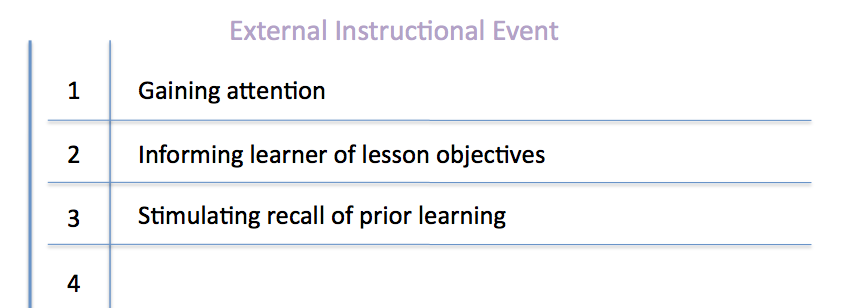 حدث إرشادي خارجي
الحصول على الانتباه
إخبار الطالب بأهداف الدرس
STEP 2خطوة2
حث التذكر لمعلومات سابقة
in designing
instruction
9 events of instruction9 أحداث إرشادية (Gagne & Briggs)
How to arrange the events that will make learning readily occur
كيف ترتب الأحداث لتفعل العملية التعلمية ؟
Internal Learning Process
إجراء التعلم الداخلي
1

2

3

4

5


6


7


8

9
Alerting the learner to receive informationتنبيه الطالب لتلقي معلومات
Acquiring an expectancy of the results of learning
 استجلاب توقع بنتائج التعلم
Retrieval of items in long term memory to the working memory
استرجاع نقاط ما من الذاكرة طويلة المدى للذاكرة العاملة الآن
Selective perception of the patterns that enter into learning
تصور مختار لأنماط معينة تدخل إلى العملية التعلمية
Semantic encoding of presented material, to attain a form 
for long-term storage and ready retrieval
  برمجة لغوية للمادة المقدمة للحصول على شكل تخزين طويل المدى وجاهزة للاسترجاع
Responding with a performance that verifies learning
تجاوب مع ألأداء الذي يرسخ التعلم
Reinforcement, by means of which the results of learning 
are establishedالتعزيز عن طريق تأسيس نتائج التعلم
STEP 2
in designing
instruction
Providing cues that are used in recallتوفير إلماحات تستخدم للتذكر
9 events 
of instruction
(Gagne & Briggs
Generalizing performance to new situationsتعميم الأداء لمواقف جديدة
How to arrange the events that will make learning readily occur
كيف ترتب الأحداث لتجعل التعلم جاهزاً للحدوث؟
External Instructional Events
الأحداث الإرشادية الخارجية
1

2

3

4

5

6

7

8

9
Gaining attention الحصول على الانتباه
Informing learner of lesson objectives إخبار المتعلم بأهداف الدرس
Stimulating recall of prior learning حث التذكر لمعلومات سابقة
Presenting stimuli with distinctive features تقديم حافز ميزات محددة
Providing learner guidance توفير إرشاد للمتعلم
Eliciting performance اختيار أداء معين
Providing feedback توفير تغذية راجعة
Assessing performance تقويم الأداء
STEP 2
Enhancing retention and learning transferتشجيع الرعاية ونقل المعلومة
in designing
instruction
9 events 
of instruction
(Gagne & Briggs
How to arrange the events that will make learning readily occur
كيف ترتب الأحداث لتجعل العملية التعلمية جاهزة للحدوث
The ‘hidden curriculum’المنهج الخفي
Rowntree, 1987; راونتري 1987

Students may adopt ‘instrumental’ approaches;
 يمكن للطلاب أن يتبنوا طرقاً تعلمية ”أدواتية“

If ‘overt’ curriculum and nature of assessment are not aligned, students will ‘construct’ their own version of the curriculum to meet assessment needs.
إذا كان المنهج ”واضحاً“ وطبيعة التقويم ليست متوازنة فإن الطلاب ”سيبنون“ نسختهم الخاصة بهم من المنهج لتتوافق مع الاحتياجات التقويمية
What is Curriculum Alignment?Consistency and Intentionalityما هو معيار المنهج؟بشكل متناغم و عالمي
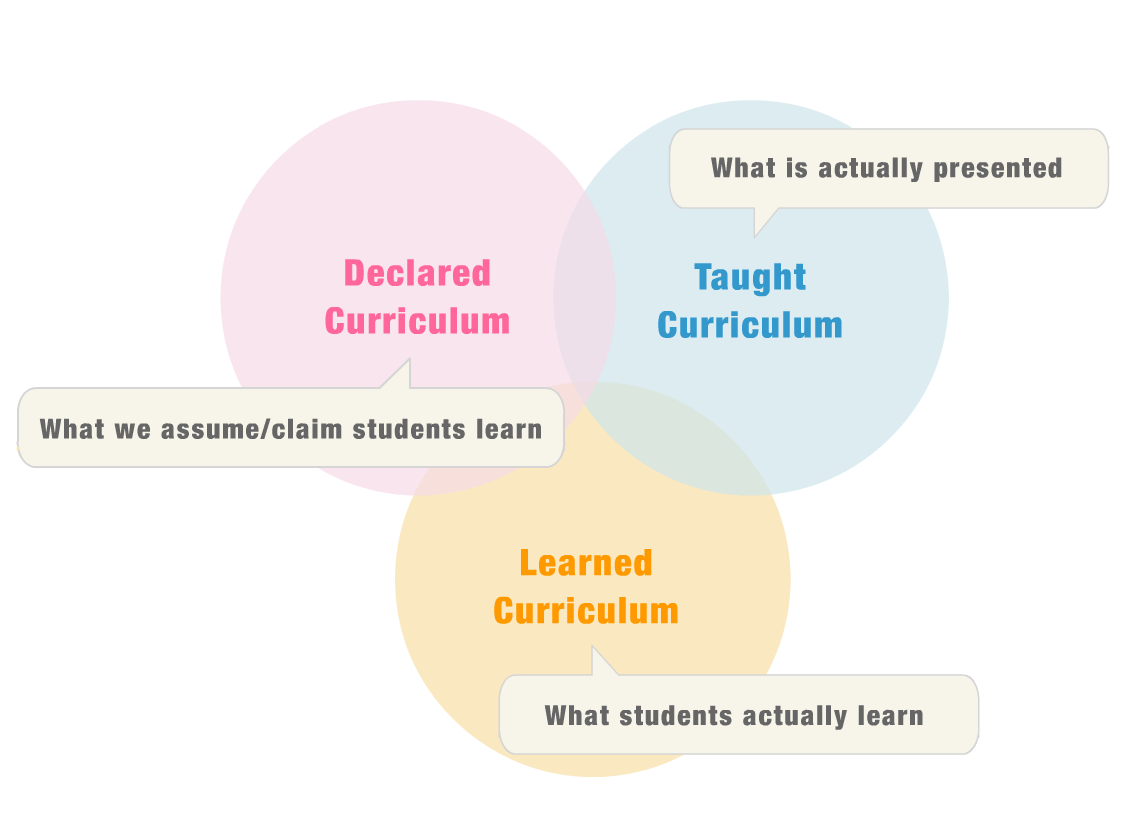 ما يقدم حقيقة
منهج تم الإعلان عنه
منهج تم تدريسه
ماذا نفترض/ نزعم أن الطلاب يتعلموه
Harden, R.M. (2001). AMEE Guide 
No. 21. Curriculum mapping: 
a tool for transparent and authentic
teaching and learning. 
Medical Teacher, 23 (2), 123-137. 

Hobson, E.H. (2005). Changing pedagogy. 
Presentation at SACS-COC Institute on Quality 
Enhancement and Accreditation, 
Orlando, FL, July 24-27, 2005.
منهج تم تعلمه
ما يتعلمه الطلاب بشكل فعلي
51
[Speaker Notes: Curriculum Alignment is an iterative process involving systematic study (curriculum mapping, analysis, and interpretation) of curricular components to determine the degree of consistency between what faculty expect students to learn, what faculty think they teach, and what students learn as a result of their educational experiences. Curriculum Alignment ensures that 
Faculty teach what they claim they teach
Student learn what they are supposed to learn
English (1978) described the “fictional curriculum”. This is the declared curriculum – what it is assumed the student is learning. This may different from the ‘real” or taught curriculum – that is, the curriculum as it is delivered to the student. It may also be different from the “learned” or “tested” curriculum – what students actually learn. 
In a perfect, ideal world, these three circles will be perfectly aligned, that is there will be one circle.

 
Curriculum Intentionality is a deliberate and systematic alignment of intended program learning outcomes with course-level pedagogies and instructional and learning activities.

Three Intentionality  questions:
“Are we teaching what is being tested”? (opportunities to learn)
“Is what we are teaching being tested?” (Content coverage) 
 “Does assessment measure student progress in achieving intended learning outcomes?” (content validity)]
Deep vs surface learningالتعلم السطحي يقابل التعلم العميق
Ramsden, 1988 and others; رامسدن 1988 و آخرين  

Some authorities also include ‘strategic’ learning;
بعض السلطات  تضمن تعلماً ”استراتيجياً“ 

Not attributes of students – the same student may adopt different approaches at different times.
ليس من صفات الطلاب – أن الطالب قد يتبنى طرقاً تعلمية مختلفة في مختلف الأوقات
Implications for Losمتضمنات أهداف التعلم
LOs should be set in order to encourage deep learning;
أهداف التعلم يجب أن تصاغ وتوضع لتشجع التعلم العميق 

Assessment methods should require ‘deep’ approaches to be deployed.
طرق التقويم يجب أن تحتوي على أساليب ”عميقة“ لتنتشر
Kolb 1976
Kolb’s learning stylesأساليب كولب التعلمية
Observers – focus on facts, like practical examples, not so good with theory;
الملاحظون –يركزون على الحقائق كالأمثلة العملية وليسو جيدون مع النظرية 

Thinkers – like theory, concepts, influenced by expert opinion, may lack ‘common sense’;
المفكرون يحبون النظرية و المفاهيم المتأثرة برأي خبير وقد ينقصهم الحس العام 

Deciders – like clear structures and ‘rules’, not so good with ‘messy’ situations;
المقررون – يحبون ”الأنظمة“ و البنى الواضحة فهم ليسو جيدون في مواقف ”فوضوية“
Doers – learn by trying things for themselves, by making mistakes, inclined to be uncritical of received wisdom
المنفذون – يتعلمون بتجربة الأشياء بأنفسهم والقيام بأخطاء فهي مائلة للنقد
Implications for Losمضامين لأهداف مخرجات التعلم
Different LOs will suit/require different learning styles;
مختلف الأهداف ستناسب و تطلب مختلف أساليب التعلم 
LOs should be selected to suit a range of learning styles;
يجب أن يتم اختيار الأهداف لتناسب عدداً من أساليب التعلم 
Teaching should encourage students to explore their own learning styles and address their weaknesses;
يجب أن يشجع التدريس الطلاب لاستكشاف أساليبهم التعلمية و للتعرف على نقاط ضعفهم
Assessment methods should cover a range to suit all types of learner.
طرق التقويم يجب أن تغطي لائحة لتناسب كل أنواع المتعلمين
Summing upالخلاصة
This has been a very rapid overview of the inputs of some key thinkers into learning theory;
هذه نظرة سريعة للمعطيات لبعض المفكرين للنظرية التعلمية 
These views are contested by others – this is a developing field;
وهذه الآراء تعارض من قبل آخرين – فهذا مجال يتطور يوماً بعد يوم
Do not neglect the importance of the subject element.
لا تهمل أهمية عنصر الموضوع
Exercise 2:تدريب 2:
In your subject or specialization group, write four student learning outcomes; list the SLOs in order of progression.
بمادتك أو تخصص مجموعتك اكتب أربع مخرجات تعلم طلابية، وضع قائمة أهداف الدرس لأجل أن يتطور
12.0
Example LOs (PN)
To be able to handle medication and dosage
Be able to gather, summarise,  research information
How to handle case related problems with patients
Improve communication between patients and other health care workers
Re design
Student be able to imagine and create 
Create and implement in real life
Be able to convert 2D into 3D
 Be able to communicate visually
SESSION 3
الدرس 3
12.30 – 14.00
12:30 – 14:00
Setting Outcomes at 
Program and Course level
وضع المخرجات عند مستوى 
المنهج والبرنامج
How to write LOs?  كيف تكتب أهداف الدرس؟    
Questions of level and standard (with reference to the NCAAA Qualifications Framework).
مسائل مستوى معين و معياره (للرجوع إلى معيار إن سي آي آي آي وهيئة الاعتماد الأكاديمي)
The language of Outcomes. 
لغة المخرجات
What are learning outcomes?ما هي مخرجات التعلم ؟
Learning outcomes are the specific intentions of a program or course, written in specific terms. They describe what a student should know, understand, or be able to do at the end of that program or course. 
مخرجات التعلم هي مقاصد معينة للبرنامج أو المنهج مكتوبة بمصلطحات معينة واصفة ما يجب أن يعرفه الطالب وما يجب أن يفهمه أو ما يمكن أن يقوم به في نهاية ذلك البرنامج أو المنهج. 
A statement of learning outcome is a tool used to describe the learning to be achieved by a student in higher education. Learning outcomes are linked by definition to the credit that is attributed to courses. 
عبارة عن مخرج تعلمي فهي أداة تستخدم لوصف التعلم الذي سيحصل عليه الطالب في التعليم العالي و مخرجات التعلم يربطها بالتعريف للرصيد المتصل بالمناهج
Credits, Levels and Domains of learning..أرصدة ومستويات و نطاقات التعلم
Relationship?  How do you build?
كيف تبني العلاقات ؟
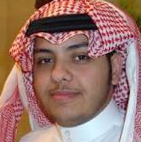 Outcome ? المخرج ؟
How do you describe
what happens here?
كيف تصف مالذي يحدث هنا؟
Year 2
Year 3
Year 1
Start ابدأ
End
How do you assess?
كيف تقيم؟
Course
Any program … أي برنامج ....
How do you map?
كيف ترسم خريطة لذلك؟
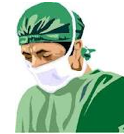 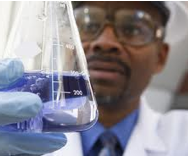 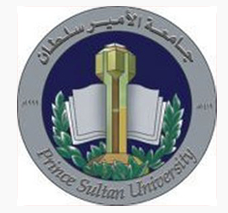 A subject موضوع
Standard 4: Learning and Teachingمعيار 4: التعلم و التعليم
4.2  Student learning outcomes must be clearly specified, consistent with the National Qualifications Framework and requirements for employment or professional practice. 
4.2 يجب أن تعين مخرجات تعلم الطلاب بشكل واضح متناغمة مع هيئة الإعتماد الأكاديمي و متطلبات التوظيف و الممارسة الاحترافية 
Standards of learning must be assessed and verified through appropriate processes and benchmarked against demanding and relevant external reference points. (e.g. NCAAA)  
معايير التعلم يجب أن تقوم بأشكال مختلفة من خلال إجراءات مناسبة ويتم نمذجتها ضد الطلب لجهات خارجية (مثل: معيار إن سي آي آي آي).  

Teaching staff must be appropriately qualified and experienced for their particular teaching responsibilities, use teaching strategies suitable for different kinds of learning outcomes and participate in activities to improve their teaching effectiveness. 
يجب أن يكون المعلمون مؤهلون وذوي خبرة ويستخدمون استراتيجيات التعليم المناسبة لمختلف مخرجات التعلم ويجب أن يشاركون بنشاطات مختلفة لتحسين أثرهم و فاعليتهم. 

Teaching quality and the effectiveness of programs must be evaluated through student assessments and graduate and employer surveys with evidence from these sources used as a basis for plans for improvement. 
يجب أن تقيم جودة التعليم و تأثير البرامج من خلال تقييم الطلاب والخريجين ومن خلال المسح كأساس للتخطيط و التطوير
How do we use learning outcomes?كيف نستخدم مخرجات التعلم ؟
A learning outcome statement is defined as:
نستطيع أن نعرف عبارة مخرج التعلم كالتالي:  
	‘an expression of what a student will demonstrate on the successful completion of a course. LOs are related to the level of learning; indicate the intended gain in knowledge and skills that a typical student will achieve and should be capable of being assessed.’
 ”هو عبارة عن تعبير لما سوف يعرضه الطالب بعد نجاحه من الدورة فأهداف الدرس مرتبطة بمستوى التعلم فتعطينا إلماحة عما حصله الطالب العادي من المعرفة و المهارات يمكن اختباره بها“ 

LOs should be written in a manner whereby the learning can be assessed through use of an assessment method. This link with assessment is crucial for quality assurance. 
يجب أن تكون أهداف الدرس مكتوبة حيث يمكن قياس التعلم بطريقة ما فهذا الربط بالتقويم مهم جداً للتأكد من الجودة.

It is also important to note that learning outcomes are linked to level descriptors. The words used imply that the learning is at a particular standard. Linking LOs to level descriptors ensures that we build progression into programs.
ومن المهم ملاحظة أن مخرجات التعلم مربوطة بمستوى التعريفات فالكلمات المستخدمة تضمن في طياتها أن التعلم بمستوى معين كربط أهداف الدرس بمستوى التعريفات يضمن أننا نبني تطوراً في البرامج.
The Bologna Process – designed to create a barrier free European Higher Education Area. The use of OBL in the context of the EU is regarded as a move towards a more integrated higher education system.
اجراء بلوجنا تم تصميمه ليخلق منطقة التعليم العالي الأوروبي بدون حواجز فاستخدام التعلم المبني على المخرجات في البيئة الأوروبية يعتبر أنه قفزة لنظام تعليمي متكامل للأعلى
“The change in emphasis from the traditional teacher-centered to a student-centered learning produces a focus on the teaching – learning – assessment relationship and the fundamental links between the design, delivery and measurement of learning.”
							       Adam (2004) 
التأكيد على التغيير من التعليم المتمحور على المعلم إلى التعليم المتمحور على الطالب و إجراءاته يركز على علاقة تقويم تعليمية تعلمية و روابط أساسية بين التصميم و التقديم و من ثم التقويم لعملية التعلم ”
آدم (2004)
Harmonising Learning Outcomes across Europe:تجانس مخرجات التعليم عبر أوروبا
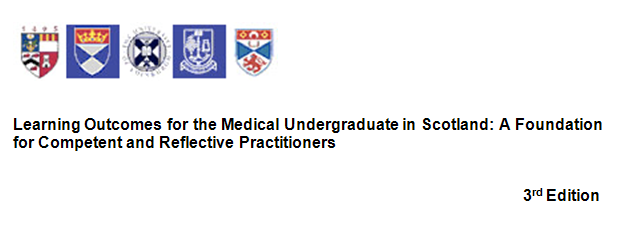 Medical Sciences
العلوم الطبية
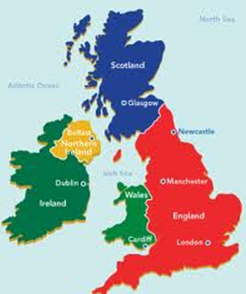 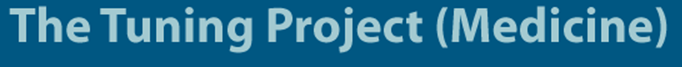 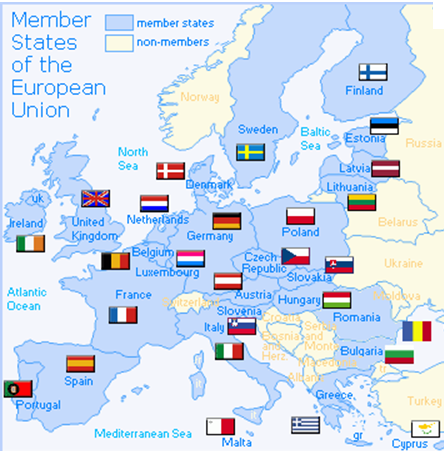 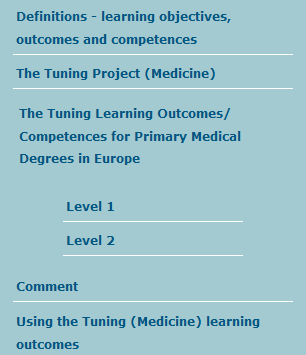 Aims, objectives and outcomes (what’s the difference?)الأهداف و المخرجات (ما الفرق؟)
What are Learning Outcomes?ما هي المخرجات ؟
LOs are statements that describe”  أهداف الدرس هي عبارات تصف: 
        (i) what a learner will be able to do as a result of learning. 
ماذا يمكن للمتعلم أن يعمله كنتيجة لتعلمه
        (ii) the nature of the performance that is expected to be attained as a result of learning
طبيعة الأداء المتوقع أن يقوم به الطالب كنتيجة للتعلم 
LOs are also statements that describe what a learner will be able to do as a result of teaching. 
أهداف الدرس هي عبارات تصف ماذا يمكن للطالب أن يقوم به كنتيجة للتعلم 
Some definitions stress that LOs is a sort of contract that teachers make with learners that describes what they will be able to do after learning that they could not do before, the 'added value' of teaching.
بعض التعريفات تركز على أن أهداف الدرس هي كمثل العقد يعقده المعلمون مع المتعلمين يصف ما يمكن أن يقوم به الطلاب بعد التعلم ما لم يقدروا على القيام به قبل التعلم فهنا ”الإضافة“ في التدريس
-------------------------------------------------------------------------------------
However the connection between teaching and learning is not a simple one. Just because knowledge or skills are taught does not mean that particular knowledge or skills are learned. Many factors can interfere with the achievement of outcomes: the existing knowledge of the learner, the relevance or usefulness of the material presented, the skills of the teacher. 
على أية حال فإن الرابط بين التعليم و التعلم ليس مسألة سهلة. فلا يعني أن تدريس المعرفة و المهارات فإنها قد تم تعلمها و الاستفادة منها! فالكثير من العوامل يمكن أن تتداخل مع مخرجات التحصيل: كالمعرفة القائمة عند المتعلم الآن و نسبة الفائدة من المادة المطروحة بالنسبة للطالب و مهارات المعلم.
Difference between Aims and Outcomes?الاختلاف بين الأهداف و المخرجات
Aims are general statements concerning the overall goals, ends or intentions of teaching. 
الأهداف هي عبارات عامة تشتمل على المحتوى العلمي التدريسي
Outcomes are the individual stages that learners must achieve on the way in order to reach these goals. 
المخرجات هي المراحل المنفردة التي يجب أن يحققها الطالب للوصول لتلك الأهداف
For example, to be able to take blood pressure using a sphygmomanometer, the student has to achieve a series of outcomes, e.g., to explain procedure to patient, to position cuff correctly, to inflate to correct pressure etc, etc. 
على سبيل المثال: ليكون الطالب قادراً على أخذ ضغط الدم بجهاز الضغط الإلكتروني يجب عليه أن يكون قد حصل على سلسلة من المخرجات بمعنى أنه يشرح الإجراء للمريض و أن يضع حزام الجهاز حول اليد بشكل صحيح و يضغط كرة الهواء للوصول لضغط الدم ..إلخ
Aims, objectives and outcomesالأهداف و المخرجات
The difference الفرق       
    aims are written in terms of teaching intention and indicate what it is that the teacher intends to cover in the block of learning (curriculum coverage). 
الأهداف تكون مكتوبة بمصلطحات تدريسية و تعطي معلومات عما ينوي المعلم تغطيته من التعليم (تغطية المنهج).
   Learning outcomes are descriptions of what the learner is expected to learn in the period of learning defined. 
مخرجات التعلم: هي الأوصاف التي يتوقع من الطالب أن يتعلمها بفترة تعليمية معينة 
Aims are therefore more about teaching and the management of learning, and learning outcomes are more about the learning that is actually to be achieved by the learner. 
فهكذا الأهداف تكون للتعليم و إدارة التعلم بينما المخرجات تكون للتعلم الذي يراد تحقيقه من قبل المتعلم
Aims, objectives and outcomes (Example)الأهداف و المخرجات (مثال)
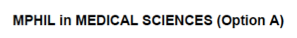 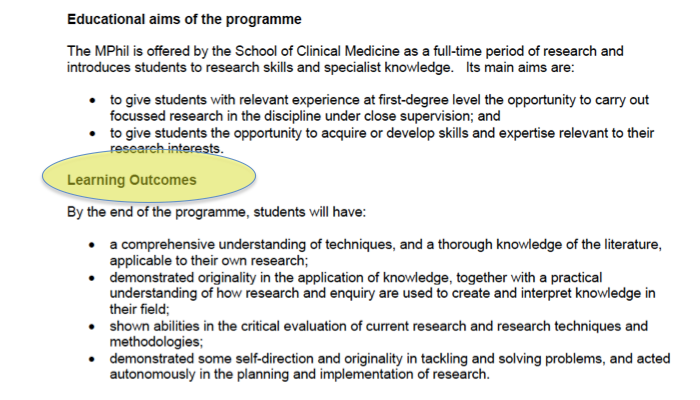 (هذه ترجمة الشريحة السابقة) الأهداف و المخرجات (مثال)
إمفيل في العلوم الطبية (اختيار أ)

إن إمفيل هي دورة مقدمة من قبل بعض المعاهد الإكلينيكية للبحث و تعليم الطلبة على المهارات و المعرفة المتصلة به، و أهم أهدافه :
تزويج الطلاب بخبرة أولية لعمل بحوث مركزة  في مادة ما تحت إشراف معين و 
 تعطي الفرصة للطلاب ليطوروا مهاراتهم و خبراتهم في مجال البحث العلمي
       مخرجات التعلم : 
في نهاية البرنامج سيكون الطلاب: 
* لديهم فهم شامل للطرق و الأدوات و معرفة شاملة للمادة العلمية المطبقة في بحوثهم. 
قد عرضوا ما حصلوا عليه من معرفة بشكل تطبيقي مع فهم عملي لاستخدام الأسئلة و البحث بشكل فعال لترجمة المعرفة لديهم لواقع عملي. 
عرضوا قدراتهم للتقييم النقدي للبحوث الآنية و عرفوا طرق البحث وآلياته.
أظهروا الثقة بالنفس لحل المشكلات بأنفسهم و معالجة المسائل و عملوا بشكل تلقائي على تخطيط و تطبيق البحث.
الأهداف التعليمية من البرنامج
We have course objectives, why do we need outcomes for individual teaching sessions?لدينا أهداف منهج ما ... فلماذا نحتاج لمخرجات لجلسات تدريسية مفردة؟
From a curriculum perspective the learning objectives from each taught session should fit together coherently, building towards the overall aims of each module and the whole curriculum. If learning objectives are not known for each session then it is impossible to see how the whole curriculum fits together. It becomes impossible for teachers in different phases of the curriculum to see what students have learned in other areas making managing and auditing the curriculum more difficult.  
من وجهة نظر المنهج فإن أهداف التعلم لكل جلسة يجب أن تناسب الكل بشكل متناغم وتبني باتجاه الأهداف العامة لكل وحدة و من ثم كل المنهج. فلو أن الأهداف غير معلومة لكل جلسة فمن المستحيل أن نعرف كيف أن المنهج ككل مناسب لبعضه البعض فيصبح من المستحيل للمعلمين بكل مراحل المنهج أن يعلموا الطلاب على ضبط المنهج و يصبح الأمر صعباً جداً.
Constructing Learning Outcomes (LO)بناء مخرجات التعلم
An LO should ideally contain three parts that deal respectively with:
يجب أن تحتوي مخرجات التعلم على ثلاثة أجزاء هي: 
	1. BEHAVIOUR: an action verb to describe what participants will be able to do as a consequence of a learning activity
1. السلوك: فعل عملي لوصف لما سيمكن للطلاب من القيام به كنتيجة للنشاط التعلمي.
	2. CONDITION: an environment or situation in which the student will perform the behaviour or the tools/information they will be given when they demonstrate their learning
2. الحالة: هي البيئة أو الموقف الذي يؤدي فيه الطالب ذلك السلوك/أو تلك الأدوات و المعلومات التي سيحصلون عليها عندما يعرضون ما تعلموه.
	3. CRITERIA: describing the limits or range of an acceptable response, i.e. addressing the question of how well the learner has to perform for one to be able to say that the LO has been achieved?
3. المعيار: وصف الحدود و النطاق لردة فعل مقبولة بمعنى آخر، إطلاق أسئلة في كيفية ما يقدمه الطالب بشكل جيد لنحكم أن مخرجات التعلم قد وقعت.
Learning Outcome: Example 1مخرج تعلمي: مثال 1
“Given a set of data the student will be able to compute the standard deviation.”
”بعد إعطاء الطالب مجموعة بيانات سيكون قادراً على حساب الانحراف المعياري“.

Condition - Given a set of data  الحالة – يعطى الطالب مجموعة بيانات    
Behaviour - the student will be able to compute the standard deviation السلوك – سيكون الطالب قادراً على حساب الانحراف المعياري     
Criterion (implied) - the number computed will be correct.
المعيار (ضمني) أن العدد الذي حسب سيكون صحيحاً
Learning Outcome: Example 2مخرج تعليمي: مثال 2
“At the end of this study-unit, students will be expected to be able to analyse and interpret a text in detail, using different approaches from literary, rhetorical and/or linguistic theories.”
”في نهاية هذه الوحدة الدراسية فإنه يتوقع من الطلبة أن يكونوا قادرين على تفسير الكلام بالتفصيل مستخدمين مختلف الطرق البلاغية و الأدبية و النظريات اللغوية. 

Condition- a text is provided for analysis and interpretation
الحالة – هناك مقالة موزعة للتحليل و الشرح 
Behaviour- analyse and interpret
السلوك – أن يحلل و أن يشرح و يفسر
Criterion- detailed analysis/interpretation using different approaches
المعيار – تحليل تفصيلي/و تفسيرباستخدام مختلف الأساليب
Can I modify LOs to make them more demanding?هي يمكنني تغيير مخرجات التعلم لتكون متطلبة أكثر
LOs can be made more difficult or demanding depending on the degree of understanding or levels of experience of learners. You can change the active verb to a more complex one or you can add specific conditions or limits. 
إن مخرجات التعلم يمكن أن تكون أكثر صعوبة أو تطلباً حسب درجة الفهم أو مستوى الخبرة لدى المتعلمين فيمكنك أن تغير الفعل العامل لفعل أصعب و أكثر تعقيداً أو تضيف حالات معينة أو تحديدات معينة. 

For example, simple LOs might be to list or state facts, formulae or definitions. More complex LOs might ask learners to apply or use knowledge in a particular context that might not have been met before. This is more cognitively demanding and really tests whether learners have deeply understood concepts. Finally the highest levels of LOs ask learners to solve complex problems by, for example evaluating or analyzing evidence or synthesizing information. To critically evaluate the causes of something involves not only a deep understanding of detailed factual information but also an ability to make complex judgments about the validity of evidence. 
على سبيل المثال: فإن المخرجات التعلمية السهلة تعطي قائمة من حقائق أو تبينها أو أنماط و تعريفات بينما المخرجات الأصعب يمكن أن تطلب من المتعلمين أن يطبقوا أو يستخدموا المعرفة بسياق معين لم يسبق أن شاهدوه من قبل وهذه تتطلب معرفة أكبر و تختبر بشكل حقيقي ما إذا المتعلمون سيمكنهم حل المشكلات المعقدة أم لا عن طريق التقويم أو تحليل الدليل أو تطبيق المعلومات. ولتقييم المسببات بشكل نقدي لشيء ما فهذا لا يتطلب فهماً عميقاً لمعلومات حقيقية بل يتطلب المقدرة على إطلاق الأحكام عن سريان و مناسبة الدليل من عدمه.
VERBS ..الأفعال..
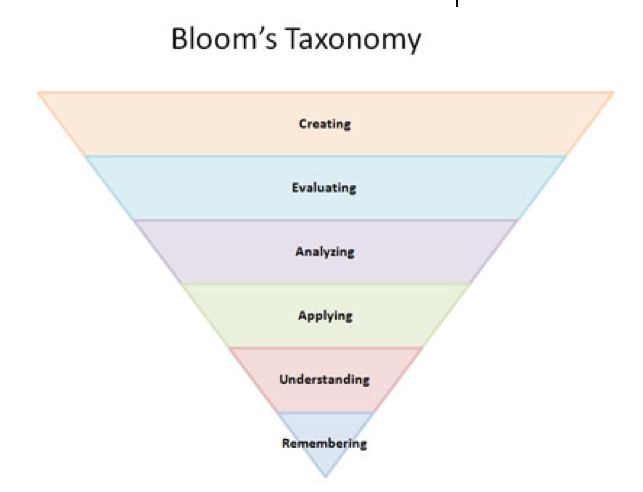 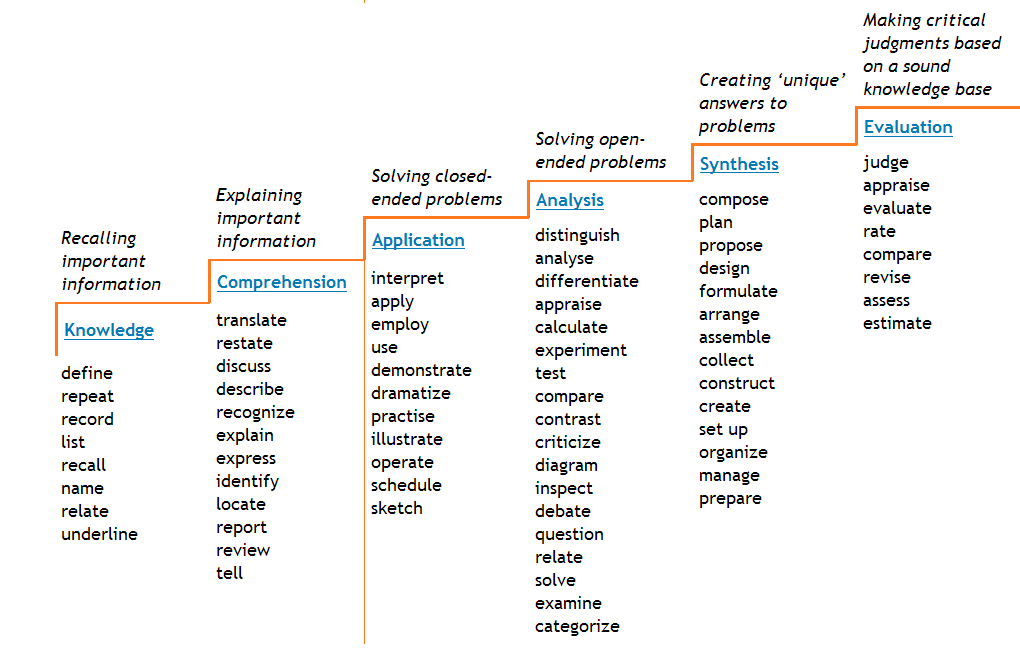 التقويم
التركيب
التحليل
التطبيق
الاستيعاب
المعرفة
Examples of Intended SLOs (1)أمثلة على مخرجات تعلمية (1)
The Preliminary (Yr. 1) will enable you to: الأساس (سنة 1) ستمكنك من : 
Select topics of interest from a pre-defined list
اختيار المواضيع التي تهمك من قائمة 
Devise a search strategy using library and the internet
تزويدك باستراتيجية بحثية مستخدماً مثلاً المكتبة أو الانترنت
Access and search relevant databases and search engines used in clinical and scientific research
الدخول و البحث في قاعدة بيانات و البحث في محركات البحث في المجال العلمي و الطبي
Appraise data (understand strengths and limitations) from the literature
رفع البيانات (لفهم مواطن القوة والضعف) من المادة العلمية 
Understand different forms of scientific literature (e.g. primary studies, review articles)
فهم مختلف الأشكال في المادة العلمية (مثلاً: دراسات أولية و مراجعات مقالات). 
Produce a scientific written report of specified length that collates information gathered from the different sources
انتاج تقرير مكتوب علمي بطول معين جامع لمعلومات من مختلف المصادر
Summarise the report clearly and concisely in lay terms
تلخص التقرير بشكل واضح بمصطلحات متداولة 
Utilise appropriate software (including word processing, figures/tables and referencing)  to produce a scientific written report
استغلال برنامجاً حاسوبياً مناسباً (مشتملاً على برنامج طباعة و أشكال و جداول و مراجع) لتقديم تقرير مكتوب علمي
Understand what constitutes plagiarism and how to avoid it
افهم معنى السرقة العلمية وكيفية تجنبها  
					Medicine – Manchester Medical School, 2011 الطب – الكلية الطبية في مانشستر 2011
Examples of Intended SLOs (2) – Engineeringأمثلة لمخرجات التعلم (2) الهندسة
INTELLECTUAL QUALITIES صفات عقلية                         

I1      	Apply proficiently engineering principles, quantitative methods and computer software to the analysis and solution of engineering problems taking appropriate account ant limitations of the approach. 
طبق مباديء الهندسة باحتراف و الطرق الكمية وبرنامج حاسوبي لتحليل و حل المشاكل الهندسية آخذاً تعقيدات المحاسب لتلك الطريقة. 
I2	Demonstrate an ability to identify, classify and evaluate the performance of systems and components using analytical methods and modelling techniques and apply a systems approach to the solution of mechanical engineering problems.
تظهر المقدرة على التعريف و التصنيف و تقويم أداء الأنظمة ومحتوياتها مستخدماً طرقاً تحليلية و أساليب نموذجية و مطبقاً طريقة نظامية لحل مشاكل الهندسة الميكانيكية 
I3	Investigate and define an engineering problem and identify associated constraints - environmental and sustainability limitations, health and safety and risk assessment issues.
البحث و التعريف بمشكلة هندسية و معوقاتها البيئية و الصحية و مسائل المخاطرة التقويمية 
I4	Be creative in the practical solution of problems, development of innovative designs and ability to work with technical uncertainty in unfamiliar situations.
كن مبدعاً في حل المشكلات بشكل عملي و مطوراً لأساليب الإبداع و قادراً على العمل بتقنيات قد تكون قديمة بمواقف غير عادية
I5	Manage competently the design process, appreciate customer and user needs, evaluate outcomes, assess commercial risk and manage cost drivers.
انجح بإدارة التصميم و التنافس في ذلك و تلبية احتياجات الزبون و المستخدم و قيم المخرجات و كذلك المخاطرة التجارية و التكلفة
Examples of LOs (3)أمثلة على مخرجات التعلم (3)
Medicine - Year 5 الطب – السنة 5           
At the end of the year, you should: في نهاية السنة يجب عليك أن: 

Feel confident about your prospective role as a FY1 Doctor (Self & Tutor Assessment) 
تشعر بالثقة عن دورك القادم كطبيب (تقويم نفس تعليمي) 
Be able to recognise personal stress and know how to obtain support (Self & Tutor Assessment) 
تكون قادراً على أن تدرك الضغط الشخصي وتعرف كيف تحصل على دعم (تقويم نفس تعليمي) 
Be able to function as a team member (Self & Tutor Assessment) 
تكون قادراً أن تعمل بروح الفريق الواحد (تقويم نفس تعليمي) 
Recognise your limitations in skills and knowledge and the importance of involving other people in these circumstances (Self & Tutor Assessment) 
أن تدرك حدودك و مهاراتك وحجم المعرفة لديك و أهمية الانخراط مع الآخرين بهذه الظروف (تقويم نفس تعليمي) 
Understand how your attitudes to medical practice affect your approach and be able to explore these attitudes (Self & Tutor Assessment) 
أن تفهم كيف أن اتجاهاتك للممارسة الطبية تؤثر على أسلوبك و أن تكون قادراً لاستكشاف تلك الاتجاهات تقويم نفس تعليمي) 
Be able to seek out information from a wide range of sources about clinical problems (Self & Tutor Assessment) 
أن تكون قادراً أن تبحث عن المعلومات من مصادرها عن المشاكل الطبية (تقويم نفس تعليمي) 
Be able to analyse critically the information that is retrieved, and apply it to a clinical problem, using reasonable judgement when dealing with uncertainty. (PMP/ Self & Tutor Assessment)
أن تكون قادراً على التحليل بشكل نقدي لكل المعلومات التي تواجهك و تطبقها على المشاكل الطبية مستخدماً أحكاماً منطقية عند التعامل مع ما ليس مؤكداً( تقويم نفس تعليمي و بي إم بي) 
	
					(Manchester University, Medical School, 2011)  (جامعة مانتشستر كلية الطب 2011)
Examples of LOs (4)أمثلة على مخرجات التعلم (4)
Business Supervision and Management الإشراف على الأعمال و الإدارة 
Identify the challenges and opportunities of being a manager in today’s high tech global economy. 
أعرف المتغيرات و الفرص بكوني مديراً بهذا الزمن الاقتصادي العالمي التقني
Demonstrate proficiency in using latest Project Management technology tools and software. 
أظهر الاحترافية باستخدام أحدث الأدوات و البرامج  التكنلوجية لإدارة المشاريع 
Discuss good business ethics, social responsibility, and the vital role in the establishment of trust and honesty expected of supervisory/managers and leaders today. 
أناقش أخلاقيات الأعمال الجيدة و المسؤولية الاجتماعية والدور الأساسي في مؤسسة الثقة و الأمانة لدى المشرفين و المدراء و القادة اليوم
The National Qualifications Frameworkهيئة الإعتماد الأكاديمي
Part of the system for accreditation and quality assurance in the Kingdom of Saudi Arabia 
إنها جزء من نظام الاعتماد الأكاديمي و ضمان الجودة في السعودية 
is designed to ensure that the quality of post secondary education and training  is equivalent to high international standards, 
قد صممت لضمان الجودة و التدريب و التعليم ما بعد الثانوي وهي مساوية للمعايير الدولية العليا
and is widely recognized as such in the international academic and professional communities. 
ومعتمدة بشكل واسع في الهيئات الأكاديمية الدولية والاحترافية 

It is intended ويراد منها :                  
to ensure consistency within the Kingdom in the standards of student learning outcomes regardless of institution attended, and 
لضمان التناغم في المملكة بمعايير مخرجات التعلم بغض النظر عن المؤسسة التعليمية
to make clear the equivalence of those standards with those for equivalent qualifications granted by post secondary education institutions in other parts of the world. 
لتوضح مساواة تلك المعايير مع المؤهلات التي تمنح لخريجي الأكاديميات و المعاهد بعد التعليم الثانوي في أماكن أخرى من العالم
The Framework will والإطار أو التخطيط سوف          
help to provide appropriate points of comparison in academic and training standards for institutions in their planning and self review processes, 
يساعد على توفير نقاط مقارنة بالمعايير الأكاديمية  والتدريبية للمؤسسات التعليمية بالنسبة لتخطيطهم و إجراءات المراجعة الداخلية 
for external reviewers involved in program accreditation processes 
للمراجعين الخارجيين المرتبطين بإجراءات برامج الاعتماد الأكاديمي 
and institutional reviews,  و المراجعة المؤسسية 
and for employers, in understanding the skills and capabilities of graduates they may employ. 
ولمسؤولي التوظيف ليتفهموا مهارات و قدرات الخريجين الذين سيوظفونهم
Student Learning Outcomes and National Qualifications Frameworkمخرجات التعلم و هيئة الإعتماد الأكاديمية
LOs must be consistent with the National Qualifications Framework, and with generally accepted standards for the field of study concerned including requirements for any professions for which students are being prepared. 
يجب أن تكون مخرجات التعلم للطالب متناغمة مع هيئة الإعتماد الأكاديمي الوطني 
	To satisfy these requirements: وللتماشي مع تلك المتطلبات    

Should be consistent with the NQF. يجب أن تكون متناغمة مع هيئة الاعتماد الأكاديمي
Should develop learning outcomes that meet requirements for professional practice in the KSA.  
لابد أن تطور المخرجات التي تتوافق مع تلك المتطلبات للممارسة الاحترافية في السعودية 
Any special student attributes specified by the institution for its graduates, should be incorporated as intended learning outcomes in all relevant courses.
فأي صفات للطالب خاصة عينت من قبل المؤسسة التعليمية لخريجيها فلا بد أن تكون بالتعاون كما يراد لها أن تكون مع مخرجات التعلم في جميع المناهج 
Use appropriate program evaluation mechanisms
تستخدم آليات تقويم مناسبة و برنامجاً في ذلك مناسباً أيضاً
Principal Elements in the Qualifications Frameworkالعناصر الأساسية في هيئة الاعتماد
The principal elements in the framework are: إن العناصر الأساسية في ذلك الإطار هي: 

Levels: Levels numbered and linked to qualification titles to describe the increasing intellectual demand and complexity of learning expected as students progress to higher academic awards.
المستويات: ترقم المستويات و تربط لعناوين المؤهل لتصف الطلب الفكري و الصعوبة للتعلم المتوقع مع تقدم الطلاب للجوائز الأكاديمية العليا  

Credits:  Points allocated to describe the amount of work or volume of learning expected for an academic award or units or other components of a program.
رصيد: تلك هي نقاط تجمع لتصف كمية العمل و حجم التعلم المتوقع للجائزة الأكاديمية أو الوحدات أو أي أجزاء من البرنامج.
Domains of Learning:  The broad categories of types of learning outcomes that a program is intended to develop.
نطاقات التعلم: هي التصنيفات الواسعة لأنواع مخرجات التعلم التي يراد من البرنامج تحقيقها
Levels  المستويات
The qualifications framework begins at an entry level, which is the successful completion of secondary education, and culminates with the degree of doctor.  
تبدأ هيئة الاعتماد الأكاديمي عند دخول المستوى والذي هو إكمال الدراسة الثانوية حتى أعلى درجة في الدكتوراه
 
The levels in the framework are:  المستويات في هيئة الاعتماد هي :    
 
Entry.  Completion of secondary education. مدخل. وهو إكمال الدراسة الثانوية 

Level 1.  Associate Diploma   
مستوى 1. شهادة الدبلوما مساعد
 Level 2.  Diploma
مستوى 2. الدبلوما 
 Level 3.  Bachelor
 مستوى 3. باكلوريوس 
Level 4.  Higher Diploma
 مستوى 4. دبلوما عالي 
Level 5.  Master مستوى 5 ماجستير
 Level 6.  Doctor مستوى 6 دكتوراه
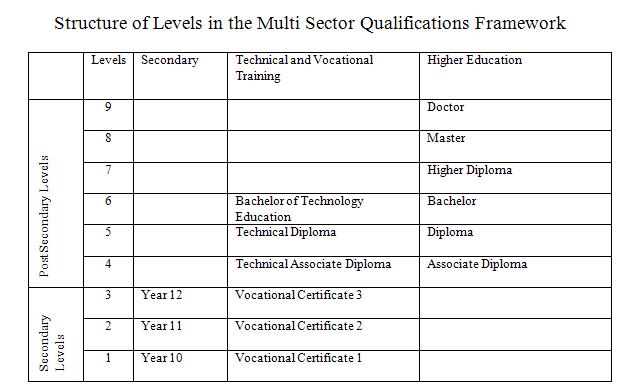 Domains of Learning Outcomesنطاقات مخرجات التعلم
The framework groups the kinds of learning expected of students into four domains and describes learning outcomes at each level in each of these groupings. The domains are:
يجمع الهيكل أنواع التعلم المتوقع من الطلاب إلى أربع نطاقات ويصف المخرجات لكل مستوى بكل مجموعة والنطاقات هي:  

knowledge, the ability to recall, understand, and present information, including: 	
المعرفة، القدرة على الاسترجاع و الفهم وإحضار المعلومة متضمنة: 
knowledge of specific facts, 	معرفة حقائق معينة 
knowledge of concepts, principles and theories, and معرفة المفاهيم و المباديء و النظريات و
knowledge of procedures. معرفة الإجراء
Cognitive skills, the ability to:مهارات معرفية، المقدرة على :
apply conceptual understanding of concepts, principles, theories 
تطبيق استيعاب عام للمفاهيم و المباديء و النظريات 

apply procedures involved in critical thinking and creative problem solving, both when asked  to do so, and when faced with unanticipated new situations
تطبيق الإجراءات المتصلة في التفكير الناقد و حل المشكلات الإبداعي عندما يطلب من الطالب ذلك و عندما تواجهه بشكل مفاجيء 

investigate issues and problems in a field of study using a range of sources and draw valid conclusions.
بحث القضايا و المشاكل في مجال الدراسة مستخدما العديد من المصادر و واضعاً خلاصات صالحة لحلها.
Interpersonal skills and responsibility, including the ability to:المهارات الشخصية و المسؤولية، تتضمن القدرة على :
take responsibility for their own learning and continuing personal and professional development
تحمل المسؤولية للتعلم الخاص بهم و مواصلة التطوير الذاتي و المهني

work effectively in groups and exercise leadership when appropriate
العمل بشكل فعال مع المجموعات و التدرب على القيادة عند الحاجة

act responsibly in personal and professional relationships
اتخاذ سلوك المسؤولية بشكل فردي و عند العلاقات الاحترافية مع الآخرين 

act ethically and consistently with high moral standards in personal and public forums. 
التعامل بأخلاقيات عالية و بمعايير جودة عالية في المنتديات الفردية و العامة
Communication, information technology and numerical skills, including the ability to:التواصل، وتقنية المعلومات و المهارات العددية، متضمنة القدرة على التالي:
communicate effectively in oral and written form 
التواصل بشكل فعال بصيغة كتابية و كلامية

use information and communications technology
استخدام المعلومات و الاتصالات عن طريق التقنية الحديثة

use basic mathematical and statistical techniques
استخدام الأساليب الرياضية و الإحصائية
Psychomotor skillsالمهارات النفس حركية
involving manual dexterity are a fifth domain that applies only in some programs.  They are extremely important in some fields of study.  For example, very high levels of psychomotor skills are required for a surgeon, an artist, or a musician.  
هذه مرتبطة ببعض البرامج و تعد النطاق الخامس وهي الحذاقة و البراعة اليدوية وهي مهمة جداً في بعض مجالات الدراسة على سبيل المثال في المستويات العليا في المهارات النفس حركية فإنه يتطلب من الطبيب الجراح والفنان و الموسيقار تلك الحذاقة و البراعة اليدوية.
Writing Learning Outcomesكتابة مخرجات التعلم
Programme Specifications, benchmark statements and the National Qualifications Framework define the student in terms of what they can do at the end of a programme or a particular level of study. 
مواصفات البرنامج و عبارات النمذجة و هيئة الاعتماد الأكاديمي تعرف الطالب بالنسبة لما يمكن أن يقوم به في نهاية البرنامج أو في مستوى معين من الدراسة. 

This is a change from the more traditional approach where academics tend to define courses in terms of what is taught, rather than what the student can do at the end of the module or programme.
وهذا تغير كبير من الطريقة التقليدية حيث يميل الأكاديميون إلى تعريف المناهج بما يدرس أكثر منه بما يستطيع أن يقوم به الطالب في نهاية الوحدة أو البرنامج.

There is also much discussion of whether all articulated learning outcomes should be assessed, or whether it is acceptable that some outcomes must be achieved whilst others should be achieved.
وهناك الكثير من النقاش هل مخرجات التعلم المتحصل عليها يجب أن تقوم أم أنه بعض المخرجات يجب التحصل عليها والبعض الآخر يحبذ التحصل عليها.

There is no absolutely correct way of writing learning outcomes (Gosling and Moon, 2001)
ليس هناك مخرجات تعلمية كتابية صحيحة بشكل مطلق ( جوسلنق و موون، 2001)
Good Learning Outcomesمخرجات تعلمية جيدة
What are learning outcomes?  ما هي مخرجات التعلم الجيدة؟        
	Learning outcome describes what a student should be able to do to complete a program of study. ‘Program of study’ might mean a whole degree; a year of study; or a course. 
المخرج التعليمي يصف ما يمكن للطالب فعله لإكمال برنامج الدراسة ” برنامج الدراسة“ قد يعني كل الدرجة الدراسية أو العلمية كسنة تعليمية أو دورة .
		So, typically, from a program handbook: “By the end of the course you should be able to…..”
لذلك فمن كتيب البرنامج ”في نهاية البرنامج يجب عليك أن تكون قادراً على....“ 
	1. For a BSc in Computer Security: “By the end of the degree you should be able to analyse risks to computers and computer systems, and recommend, develop, implement and.”
لدرجة الباكلوريوس في أمن الحاسب : ” في نهاية البرنامج الدراسي يجب عليك أن تكون قادراً على تحليل المخاطر للأجهزة و الأنظمة وتوصي وتطور و تطبق..إلخ“
	2. From a BA Art, Event, Performance ‘critical contexts’ course: “You should be able to structure and communicate ideas effectively through both written and verbal, critical and creative outcomes.”
2. ومن باكلوريوس الأدبي فمنهج الأداء ”قراءات نقدية“: 
”لابد أن تكون قادراً لبناء أفكار و تتواصل بشكل فعال كتابياً و كلامياً، و الحصول على مخرجات إبداعية نقدية.“
A course learning outcome would be more specific:المخرج التعليمي في المنهج يجب أن يكون بشكل أدق كالتالي:
3. “...you should be able to advise parties to a case involving the sale of land of their rights and obligations, and justify your advice by reference to relevant regulations and cases.”
3. ”.... يجب أن تكون قادراً على نصح الأطراف المتعاقدة لبيع أرض عن حقوقهم و واجباتهم و أن تبرر نصحك بالتدليل عليه من النظام و الأحوال...“

4. “...you should be able to plan, undertake, write up and then present and defend to a client a small-scale survey to establish likely market demand for a new consumer product or service.”
4. ”.... يجب عليك أن تخطط و تقرر و تكتب و تحضر لتدافع عن العميل لإنشاء طلب على سوق ما لمنتج جديد أو خدمة جديدة.
The Learning Outcome Process
إجراءات المخرج التعلمي
Learning outcomes should:يجب أن تكون مخرجات التعلم:
be written in the future tense 
مكتوبة في زمن المستقبل 
identify important learning requirements
موضحة  لمتطلبات تعلمية هامة 
be achievable and assessable أن يمكن تحقيقها و تقييمها   
use clear language easily understandable to students أن تستخدم لغة واضحة ومفهومة للطالب
	When writing outcomes, it may be useful to use the following expression: At the end of this course you should be able to…….
وعند كتابة المخرجات، ربما أنه من المهم استخدام التعبيرات التالية: في نهاية الدورة يجب أن تكون قادراً على : .....	
	Then follow with a verb. Useful ones include:
ثم اتبعها بفعل وإليك بعض الأفعال النافعة: 
	Analyseحلل; appraise; applyطبق ; calculate; chooseاختر; compare; contrastقارن; create; criticiseانتقد; demonstrate; deriveاستنبط; describe; designصمم; develop; differentiateفرق; discuss; explainاشرح; evaluate; extrapolate; formulateشكل ; identify; list; measureقس; name; planخطط; plot; postulate; predictتنبأ; present; proposeاقترح; recall; recognise; use; utiliseاستغل
A well-written learning outcome is likely to contain the following components: المخرج التعليمي المكتوب بشكل جيد سيتضمن الأجزاء التالية:
A verb that indicates what the learner is expected to be able to do at the end of the period of learning. 
فعلاً يوضح ما يتوقع من المتعلم أن يكون باستطاعته القيام به في نهاية فترة التعلم 

Word(s) that indicate on what or with what the learner is acting. If the outcome is about skills then the word(s) may describe the way the skill is performed. 
كلمات توضح ما يقوم به المتعلم فإن كان المخرج عن مهارات معينة فإن الكلمات تصف طريقة أداء المهارة. 

Word(s) that indicate the nature (in context or in terms of standard) of the performance required as evidence that the learning was achieved. 
كلمات توضح طبيعة (في سياق أو بالنسبة للمعيار) الأداء المطلوب كإثبات بأن التعلم قد حصل
Good learning outcomes?مخرجات التعليم الجيدة
A good learning outcome is, among other thingsمخرجات التعليم الجيدة هي من ضمن عدة أشياء :
Active – it describes what students can do
النشاط:  تصف مقدرة الطالب
Attractive – students want to achieve it
الانجذاب: رغبة الطالب بتحقيقها 
Comprehensible – students know what it means
 الإدراك  : أن يعي الطالب المعنى
Appropriate – to the student’s current goals and career plans
الملائمة: أن تكون مناسبة لأهداف الطالب الحالية و المهنية المستقبلية   
Attainable – most students will mostly meet it, with due effort
إمكانية تحقيقها: معظم الطلاب قادر على تحقيقها كلاً حسب مجهوده  
Assessable – we can see if it has been achieved
قابل للتقييم: يمكن أن نرى ما إذا كان حقق شيئاً ام لا
Visible – in the course booklet and on the VLE
 واضح:  أي انه واضح في كتيب الدورة و الـ VLE
The Dearing Report recommended . ‘that clear descriptions of programmers  Should be developed so that students are able to compare different offerings And make sensible choices about the programmes they wish to take’
يوصي  تقرير ديرينق بوضوح الوصف للبرنامج حتى يتسنى للطالب  مقارنة البرامج فيمكنه اختيار ما يناسبه.
Dearing 1987
Pointers on knowledge and understanding outcomes مؤشرات على مخرجات المعرفة و الفهم
Avoid learning outcomes which are too broad in scope, such as ‘Recall the fundamental concepts of Structural, Mechanical and Electrical Engineering.’ 
تجنب مخرجات التعلم ذات النطاق الواسع مثل ذكر المفاهيم الأساسية للهندسة الإنشائية, الميكانيكية و الكهربائية 
Avoid learning outcomes which are too narrow in scope, such as ‘State the six categories in Bloom’s Taxonomy.’ 
تجنب مخرجات التعليم ذات النطاق الضيق مثل ذكر التصنيفات الست في هرم بلوم 
Avoid overloading your modules with too much ‘content’: knowledge and understanding outcomes emphasize what your students will be able to comprehend and explain, but this isn’t as important as being able to use the information through application, analysis, synthesis and evaluation. 
تجنب إثقال النموذج بالكثير من المعلومات  فقط ركز على ما قد يفهمه و يفسره طلابك ولكن هذا لا يمنع من استخدام المعلومات اثناء التركيب, التطبيق, و التحليل.
Cage or scaffolding or...أقفاص أو سقالات أو ...
Good learning outcomes are scaffolding on which you and your students build their studies and their learning. 
 مخرجات التعليم هي كالسقالات  حيث يبني المدرب و طلابه دروسهم و تعليمهم بعضها فوق بعض

Outcomes do constrain. But they are visible, and so subject to review and improvement. 
قد تقيدنا المخرجات و لكنها واضحة و موضوعه للمراجعة و التطوير

Without visible outcomes, students and staff guess at or build their own constraints. And these are more confining because they are invisible, implicit, secret. It’s hard to improve the invisible.
من غير مخرجات واضحة  يقوم الطالب والمعلم ببناء تعقيدات وسيوجهون صعوبات لأنها بالأصل غير مرئية لذا يصعب دائماً تطوير ما ليس واضحاً
Learning outcomes (Medicine)مخرجات التعليم في الطب
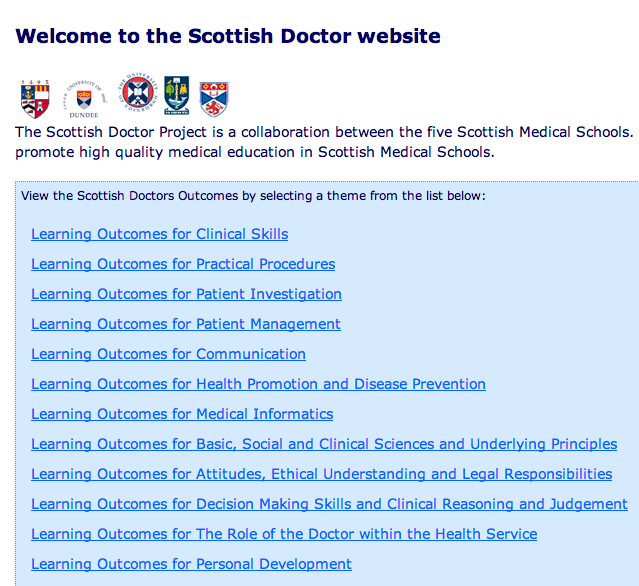 Exercise 3: Discipline-specific exerciseOvernight task on writing learning outcomes; mapping the curriculumالتمرين 3: التدريب, تمرين خاصكتابة مخرجات التعلم بالمنزل وذلك بأخذ نظره شمولية على المنهج
Scienceالعلوم                                              
Draft three common programme-level outcomes which in your view would apply to all Bachelor-level Science programmes
اكتب ثلاث برامج مبدئية وحدد المخرجات التي بنظرك تنطبق على كل برامج مستويات بكالوريوس تخصص علوم

Humanities العلوم الإنسانية                           
Can you agree three key skills which should be acquired by all Bachelor-level students of humanities, irrespective of their specialism?
هل من الممكن تطبيق ثلاث مهارات و التي بدورها تناسب جميع مستويات الطلاب في كل تخصصات العلوم الإنسانية
END DAY 1
انتهاء اليوم الاول
DAY 2
SESSION 1
اليوم الثاني
الجلسة 1
9.0 – 10.30
Evidencing the achievement 
of Learning Outcomes:  Assessment
دليل مدى انجاز مخرجات التعلم: التقييم
Review day 1
مراجعة ما تم تعلمه باليوم الاول
  Feedback on 
    overnight work
     - outcome mapping
 ردود الفعل حول التمرين المنزلي 
  Overview Day 2
نظرة شاملة اليوم الثاني
Evidencing the achievement of Learning outcomes: دليل على تحقيق المخرجات المرجوة: 
Assessment التقييم      
Use of the Domains in Program Planning and Student Assessment
استخدام مجال التقييم عند إعداد البرنامج و تقييم الطلبة
Curriculum and Assessment Mapping
تخطيط المنهج و التقييم
Quality assurance of  the outcomes-based approach
تحقيق الجودة بمخرجات التعلم
Verifying Consistency with the Qualifications Framework – متانة هيئة الاعتماد للتحقق من
Action Plans - Moving to an Outcomes Based Model 
خطة العمل: الانتقال لنموذج المخرجات الاساسية
Summary/Conclusions
الخاتمة و الخلاصة
Evidencing the achievement of Learning outcomes:  Assessmentإثبات حصولنا على الإنجاز لمخرجات التعلم: التقييم
Assessment modes and their relationship to the different categories of LO, and to students’ learning styles; 
علاقة نماذج التقييم بتصنيفات مختلفة من مخرجات التعلم و أنماط تعلم الطلاب
Writing outcome-related assessment criteria; 
ربط مخرجات الكتابة بمعايير التقييم 
using criteria to motivate students;
استخدام تلك المعايير لتحفيز الطلاب 
linking criteria to feedback on assessment; assessment mapping to ensure coverage of LOs.
للتأكد من تغطية كل مخرجات التعلم يجب ربط المعايير بالتغذية الراجعة بعد التقييم
Student Assessment – (1)تقييم الطلاب  (1 )
Student assessment processes must be appropriate for the intended learning outcomes and effectively and fairly administered with independent verification of standards achieved. 
يجب أن تكون عملية تقييم الطلاب ملائمة  لمخرجات التعليم المرجوة كما أنها تدار بشكل فعال طبق مقاييس مستقلة
	To satisfy this requirement: للحصول على هذه ألمتطلبات              
Student assessment mechanisms should be appropriate for the different forms of learning sought.
يجب أن  تكون آلية تقييم الطالب ملائمة لكل أشكال التعلم المطلوبة

Assessment practices should be clearly communicated to students at the beginning of courses.
عند بداية الدورة يجب  توضيح مجالات التقييم للطلاب 
Appropriate, valid and reliable mechanisms should be used for verifying standards of student achievement in relation to relevant internal and external benchmarks. 
ينبغي استخدام معايير مناسبة و موثقة للتحقق من  مستويات انجاز الطلاب مع الأخذ بالحسبان المعايير الداخلية و الخارجية
Student Assessment – (2)   تقييم الطلاب  (2 )
The standard of work required for different grades should be consistent over time, comparable in courses offered within a program and college and the institution as a whole, and in comparison with other institutions. 
لابد أن يؤخذ بالحسبان متطلبات مقاييس العمل لمستويات مختلفة  و أن تكون قابلة للمقارنة بالدورة المقامة بكلية او معهد و معاهد أخرى
Grading of students tests, assignments should be assisted by the use of matrices or other means to ensure that the planned range of domains of student learning outcomes are addressed.
يجب استخدام نظام لرصد درجات الطلاب في الاختبارات او الواجبات بأي وسيلة تضمن تحقيق مخرجات التعليم للطالب  
Arrangements should be made within the institution for training of teaching staff in the theory and practice of student assessment.
يجب تدريب أعضاء التدريس على النظريات و كيفية تقييم الطالب بالمعهد قبل البدء بالدورة 
Policies and procedures should include action to be taken to deal with situations where standards of student achievement are inadequate or inconsistently assessed.
  يجب ان تتضمن الانظمة و القوانين على الاجراءات المتبعة في الحالات التي تكون فيها مستويات تحصيل الطلاب غير كافية او متضاربة
Student Assessment – (3) تقييم الطلاب (3)
Effective procedures should be used to ensure that work submitted by students is actually done by the students concerned.
يجب استخدام إجراءً فعالاً لضمان أن الطالب قام بالعمل المطلوب بنفسة 
Feedback to students on their performance and results of assessments during each semester should be given promptly and accompanied by mechanisms for assistance if needed.
ينبغي تزويد الطلاب بنتائج آدائهم و تقييمهم خلال الفصل الدراسي  و منحهم آليات التقييم إذا تطلب الأمر 
Assessments of student work should be conducted fairly and objectively.
يجب تقييم عمل الطالب يشكل  منصف و موضوعي
Criteria and processes for academic appeals should be made known to students and administered equitably.  
يجب أن تكون المعايير و الإجراءات الاكاديمية للتحاكم واضحة للطلاب و الاداريين على حد سوء.
Choosing assessment measures اختيار معايير التقييم
Use of the Domains in Program Planning and Student Assessment – (1)استخدم النطاقات في إعداد البرنامج و الطلابالتقييم (1)
Learning outcomes included in the first two domains, knowledge and cognitive skills, are directly related to the occupation, field of study or profession for which students are being prepared.  
مخرجات التعلم متضمنة في النطاقين الأولين المعرفة و المهارات المعرفية ومرتبطة بالوظيفة و مجال الدراسة و المهنة التي يعد لها الطلاب 
	
	The framework describes the level of knowledge and skill expected in general terms that can be applied to any field, but in planning a program it is necessary to identify the specific knowledge and thinking skills that are expected in that field of study.
الإطار يصف مستوى المعرفة و المهارة المتوقع حصولها بمصطلحات عامة يمكن تطبيقها في أي مجال لكن في تخطيط البرنامج إنه من الضروري توضيح المعرفة والمهارات الفكرية لتكون في مجال الدراسة
Use of the Domains in Program Planning and Student Assessment – (2)استخدام النطاقات في تخطيط البرنامج و الطالب تقييم (2)
The third and fourth domains, interpersonal skills and responsibility, and communication, information technology and numerical skills, are general capabilities that all students should develop regardless of their field of study.  Development of these abilities can be provided for in specially designed courses or integrated into a number of courses throughout a program.  
في النطاق الثالث و الرابع المهارات الشخصية و المسؤولية والتواصل و تقنية المعلومات و المهارات العددية هي قدرات عامة يجب أن يطورها كل الطلاب بغض النظر عن التخصص وتطوير مثل هذه القدرات يتم بدورات مصممة خصيصاً لمثل ذلك خلال البرنامج ككل
Linking Learning Outcomes to Assessment(SLOs & curriculum mapping; assessment mapping)ربط مخرجات التعلم بالتقييم (مخرجات التعلم للطالب والنظرة الشاملة للمنهج و التقويم الشامل)
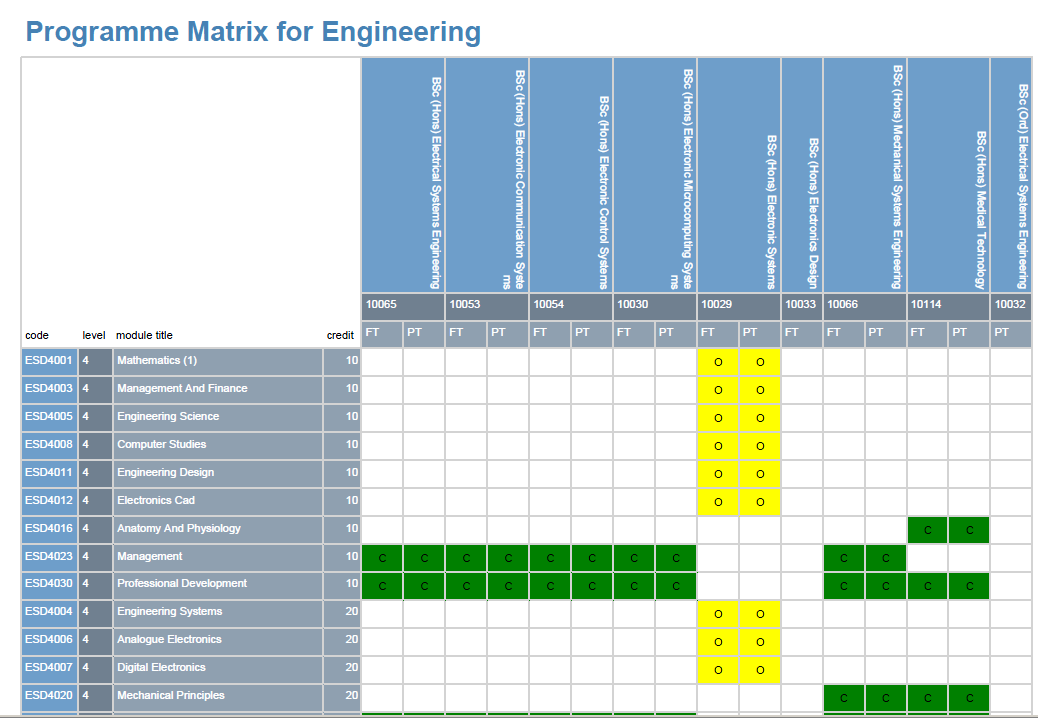 Allocation of Responsibilities for Learning Outcomes to Courses
تحديد المسؤوليات لمخرجات التعلم في المناهج
 √       Major Responsibility  مسؤولية كبيرة  x    Minor Responsibility مسؤولية صغيرة 
(Note:  Add additional sheets if necessary to provide for all required courses in the program including any courses offered by other departments)
117
Allocation of Responsibilities for Learning Outcomes to Courses
√       Major Responsibility    x    Minor Responsibility
118
Curriculum Mapping and Learning Outcomesخارطة المنهج و مخرجات التعلم
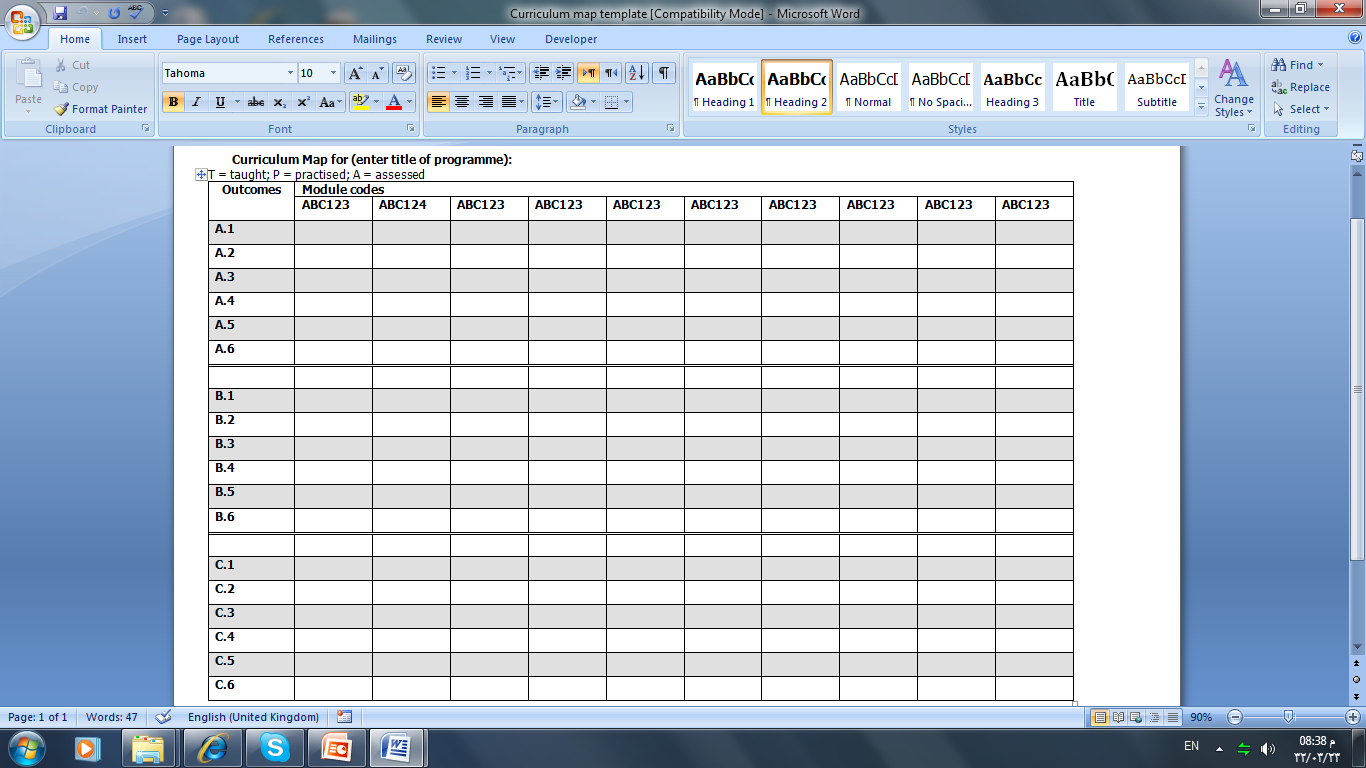 Assessment Mapخارطة التقويم
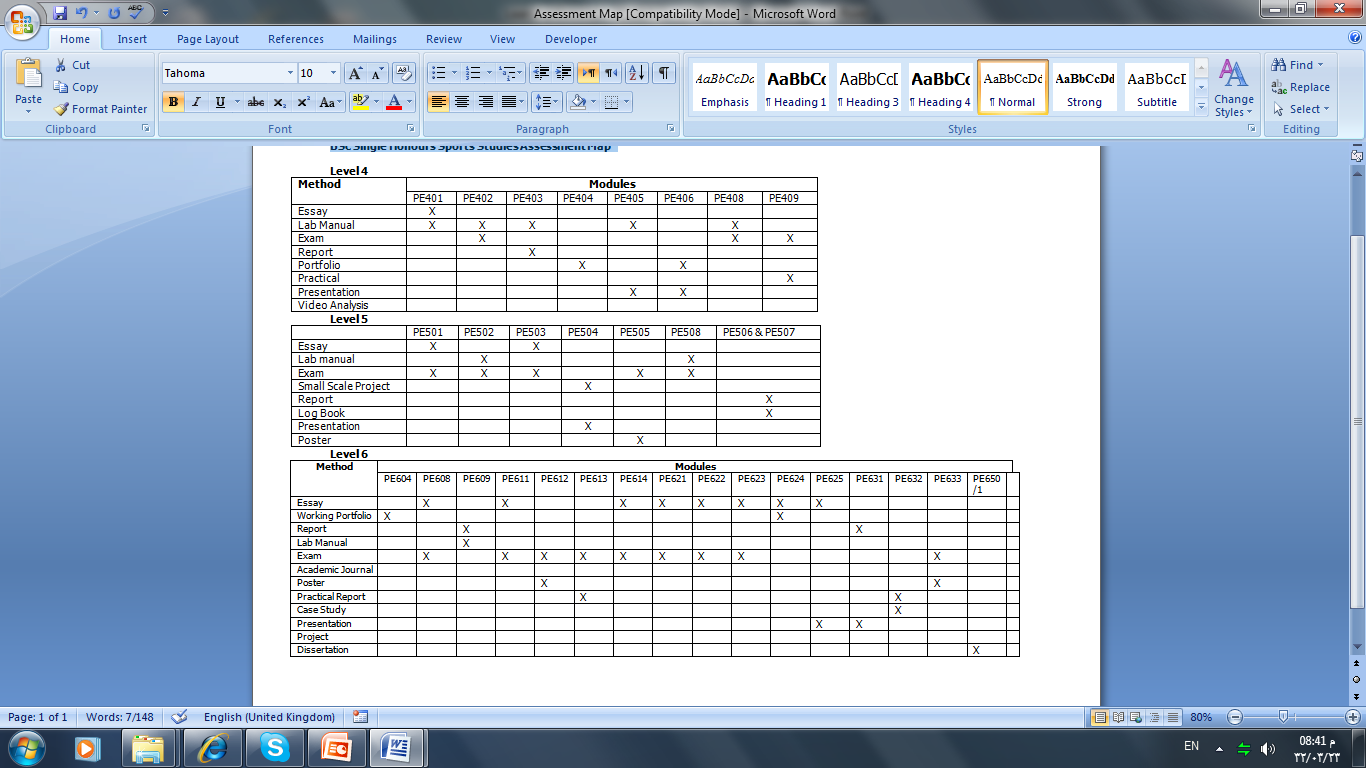 Assessment Map – introductory levelخارطة التقييم – مستوى أولي
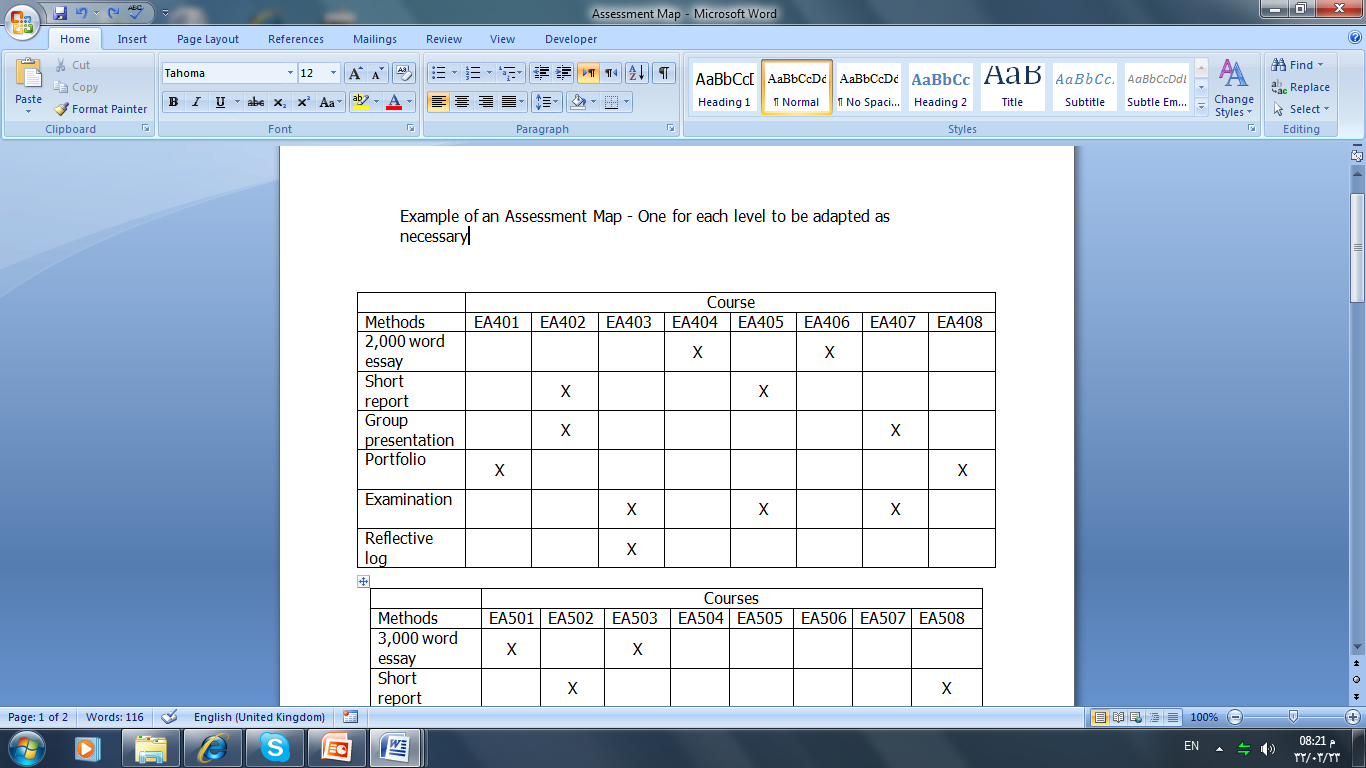 Assessment Map – intermediate levelخارطة التقييم – مستوى متوسط
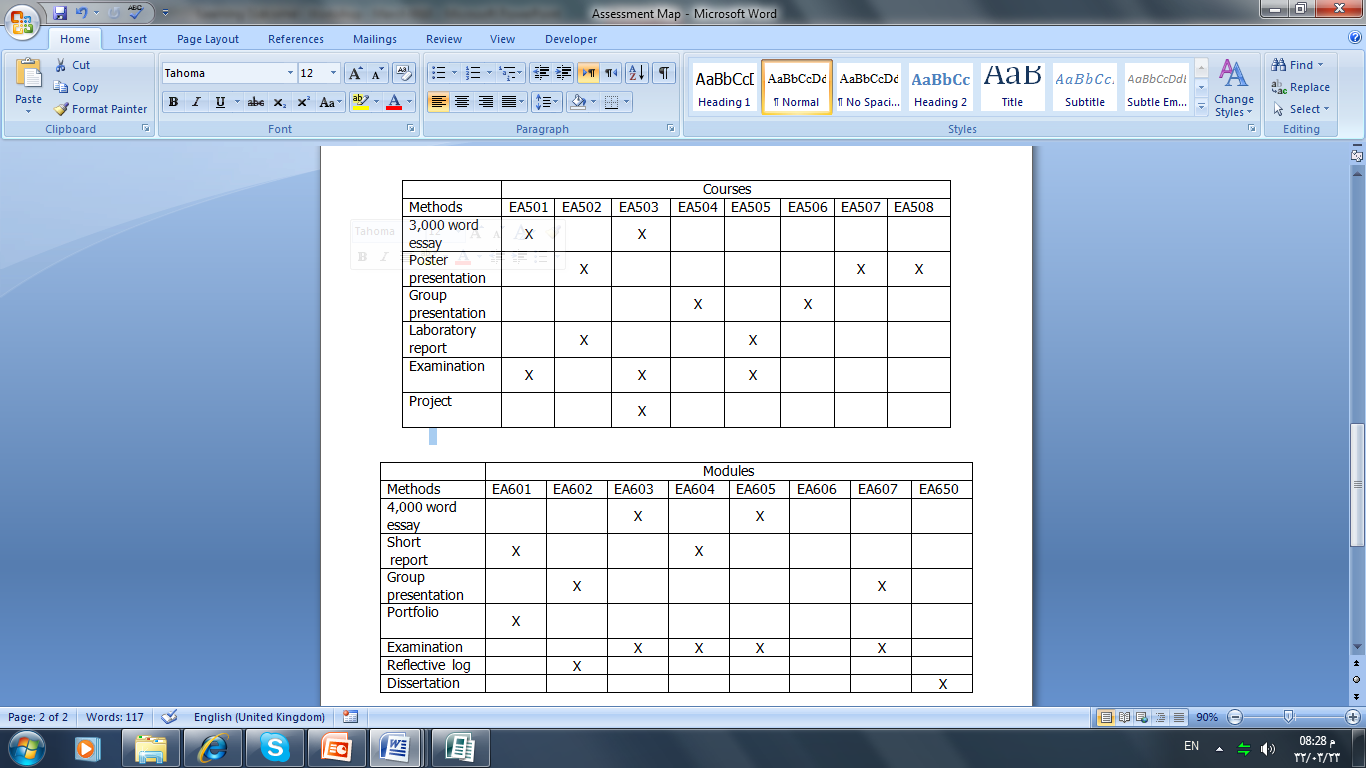 Strategiesاستراتيجيات
Check the assessments against the domains of learning
افحص التقييمات بمقابلة نطاقات التعلم 
Checked which methods were appropriate-  on the map  eg practical....
تفحص بطرق مناسبة على الخارطة مثلاً عملي....
****
Development of skills over time- in different disciplines
تطوير المهارات عبر الزمن بمختلف المناهج 
early work  case study– then later years presentation 
دراسة حالة مبكرة – ثم بعد سنوات يكون العرض
early simple essay test—later advanced essays
اختبار مقال سهل – و بعدها مقالات متقدمة أكثر
Lab work yr 1  yr 2  project  yr 3 poster presentation 
عمل في المختبر سنة 1 و سنة 2 كمشروع و سنة 3 عرض بملصقات 
yr 4 by the OSCE سنة 4 عند أو إس سي إي
Exercise 4:تمرين 4 :
Using the LOs which you developed yesterday, consider how an appropriate assessment strategy might be developed.
باستخدامك مخرجات التعلم التي طورتها أمس، انظر كيف يتم تطوير استراتيجية التقييم
DAY 2
SESSION 2
اليوم الثاني 
الجلسة الثانية
10.45 = 12.00
Quality assurance of the 
Outcomes-based Approach
ضمان الجودة للطريقة التعليمية 
المبنية على المخرجات
The role of outcomes in course development, evaluation and monitoring.  
إن دور المخرجات في تطوير المنهج هو التقييم و المراقبة
Assuring the quality of outcomes-based assessment.
ضمان الجودة للتقييم المبني على المخرجات
Quality Assurance (UK):  Demonstrating the achievement of Learning Outcomes: Assessmentضمان الجودة (بريطانيا): عرض إنجاز مخرجات التعلم : التقييم
“In many cases, audit teams were unable to find an explicit linkage between learning outcomes and assessment”
في الكثير من الحالات فإن فريق المراجعة لايستطيعون إيجاد رابط واضح بين مخرجات التعلم و التقييم
QAA Outcomes from Institutional Audit:  The adoption and use of learning outcomes

and this sometimes led to recommendations. Occasionally, this absence could be related to the lack of an institutional assessment policy or to guidelines that were in need of review
و هذا في بعض الأحيان يقودنا إلى توصيات و أحياناً أخرى غياب الرؤية الواضحة تلك ترتبط لعدم وجود سياسة تقييم في المعهد أو كتيب إرشادات يرجع لها عند المراجعة النهائية.
Program developmentتطوير البرنامج
NCAAA Standard 4, paragraph 4.2:معيار إن سي آي آي آي 4 الفقرة 4.2
Programs must be planned as coherent packages of learning experiences in which all courses contribute in planned ways to the intended learning outcomes for the program.
يجب تخطيط البرامج بشكل مجموعي متجانس للخبرات التعلمية حيث كل المناهج تشارك بشكل مخطط لمخرجات التعلم المرادة في البرنامج
Relationship?  How do you build?
How do YOU STRUCTURE and package these?
i.e. specify the program - ‘field of study’?
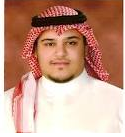 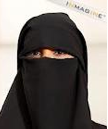 Outcome ?
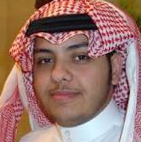 How do you describe
what happens here?

WHAT attributes do you
expect a student to

have as a result of 
studying and learning?
SUBJECT MATTER 
EXPERTموضوع الدرس 
خبير
Year 2
Year 3
Year 1
Start
Finish
Course
Any program …
How do you assess?
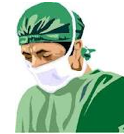 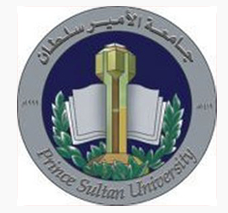 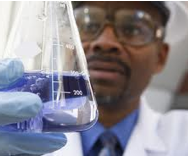 A subject
How do you map?
Medical Sciences
SUBJECT DOMAIN
Postgraduate?
Engineering
Undergraduate?
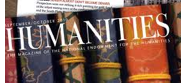 Evidencing the achievement of Learning outcomes:  Assessmentإثبات إنجاز مخرجات التعلم : التقييم
“if all of the Learning Outcomes of all of 
the compulsory modules of a programme 
have been attained and demonstrated by a student 
(i.e. assessed),  then it is judged that 
all of the Programme Outcomes have been demonstrated”
”لو كانت كل مخرجات التعلم من الوحدات الإجبارية للبرنامج قد تم 
الحصول عليها و أظهرها الطالب (بمعنى قيمها) فمن ثم يمكن الحكم عليها 
أن كل مخرجات البرنامج قد عرضت“
This requires...وهذا يتطلب...
Proper structured programme planning procedures, which include planning of teaching and learning and assessment strategies
إجراءات مخططة لبرنامج مبني بشكل جيد يشتمل على الإعداد للتدريس و التعلم و لاستراتيجيات التقييم 
Use of programme specifications in a consistent format
استخدام مواصفات البرنامج بشكل و عرض متجانس
Use of course specifications in a consistent format
استخدام مواصفات المنهج بشكل متسق 
A shared understanding of terminology 
مفهوم مشترك للمصطلحات
The National Qualifications framework
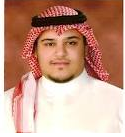 SUBJECT DOMAINنطاق الموضوع
SPECIFICATION التعيين
PROGRAM DESIGN تصميم البرنامج
A Subject
Course 1
Course  2
Course x
Course team awareness
of Learning Outcomes ?
هل هناك وعي عن المخرجات 
عند فريق العمل؟
Course 1
Course 2
Course x
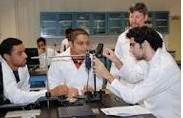 Course 1
Course 2
Course x
and... و ...
input from professionals in the field (where a professional subject is involved) and/or from senior academics in other institutions to ensure LOs are appropriate
المعطيات من محترفين في الميدان (بوجود موضوع جيد) و من أكاديميين كبار في معاهد أخرى لضمان مخرجات تعلمية مناسبة 
mapping of course learning outcomes across the programme, and of LOs to assessments
وضع الخرائط للمنهج لمخرجات التعلم في البرنامج و في التقييم 
a defined approval process by a senior academic committee within the institution.
إجراء معتمد من هيئة أكاديمية كبرى في المعهد
Programme evaluation and reviewمراجعة البرنامج و تقويمه
NCAAA standard 4, paragraph 4.3:معيار 4 إن سي آي آي آي فقرة 4.3
The quality of all courses and of the program as a whole must be monitored regularly through appropriate evaluation mechanisms and amended as required, with more extensive quality reviews conducted periodically. 
جودة المناهج و البرنامج ككل يجب أن تتم مراقبتها بشكل دوري بآليات تقويم مناسبة و تعالج متى ما أريد ذلك بمراجعات جودة أكثر تركيزاً سنوياً.
Programme evaluation and review – whose responsibility?مراجعة و تقويم البرنامج - مسؤولية من؟
MODELS OF UNIVERSITY MANAGEMENT OF QUALITY
نماذج من إدارة الجامعة للجودة
Program teams?
فريق البرنامج
Central function
e.g. Quality Unit?
الوظيفة المركزية 
مثلاً وحدة الجودة؟
This requires...وهذا يتطلب...
systematic collection of feedback from students, which includes their views on the clarity of LOs and the extent to which they have been achieved
تجميع منظم للتغذية الراجعة من الطلاب و تتضمن وجهة نظرهم في وضوح مخرجات التعلم و إلى أي مدى حققوا ذلك .
properly specified annual review processes, requiring reflection informed by evidence such as student feedback, assessment pass rates, changes in the professional environment, etc, 
إجراءات مراجعة سنوية مناسبة متطلبة تغذية راجعة أو معدلات نجاح التقييم أو تغيرات في البيئة ...إلخ
Resulting action plan and monitoring actions implemented
والنتيجة هي الخطة العملية و مراقبة العمل المطبق
and...و ....
‘ownership’ of the programme review by all staff involved in teaching
”الملكية“ لمراجعة البرنامج من حق كل المعلمين 
consideration of annual reports by a senior academic committee of the institution, with feedback to programme teams on key points including appropriateness and coverage of LOs
آخذين بالاعتبار التقارير السنوية من هيئة أكاديمية كبرى في المعهد بتغذية راجعة لفريق البرنامج عن النقاط المهمة متضمنة مناسبة و تغطية مخرجات التعلم
Periodic reviewمراجعة سنوية
NCAAA Standard 4, paragraph 4.3.8:معيار 4 إن سي آي آي آي فقرة 4.3.8
4.1.1   In addition to annual evaluations a comprehensive reassessment of the program should be conducted at least once every five years.  Procedures for conducting these reassessments should be consistent with policies and procedures established for the institution.
4.1.1 بالإضافة للتقويم السنوي هناك تقويم شامل للبرنامج كل خمس سنوات ويجب أن تكون إجراءات تلك التقاييم متجانسة مع سياسة المعهد أو المؤسسة التعليمية.
This requires...وهذا يتطلب ...
systematic procedures to be set up by the institution, with a rolling programme which ensures that all programmes are regularly reviewed (5 or 6 years are common intervals)
إجراءات نظامية توضع من قبل المعهد بالبرنامج يضمن أن كل البرامج تتم مراجعتها بشكل منتظم (كل خمس أو ست سنوات) 
It is good practice to involve external input into periodic reviews
إنها ممارسة جيدة بإشراك معطيات خارجية لتلك المراجعات السنوية 
All LOs should be revisited, and where necessary revised, as part of the review
فكل مخرجات التعلم يجب أن تزار كجزء من المراجعة الشاملة
Assessmentالتقييم
NCAAA Standard 4, paragraph 4.4:معيار 4 فقرة 4.4 
Student assessment processes must be appropriate for the intended learning outcomes and effectively and fairly administered with independent verification of standards achieved.  
إجراءات تقويم الطالب يجب أن تكون مناسبة للمخرجات المطلوبة و تدار بشكل فعال و عادل بمعاييرمستقلة  يتم الحصول عليها.
This requires...و هذا يتطلب...
that a range of assessment methods is used, so as to cover different LOs and different learning styles
أن عدداً من طرق التقويم قد استخدم لتغطية مختلف مخرجات التعلم و أساليبه
that specifications for assessment, and criteria for grading, are transparent and appropriate to the level of the course within the NQF
أن تلك المواصفات للتقويم و المعايير المعتبرة هي شفافة مناسبة لمستوى المنهج في هيئة الاعتماد الأكاديمي
that second-marking or moderation is routinely used
أن التصحيح يستخدم بشكل روتيني
that there is clarity about the grounds on which students may appeal a mark, and that students are aware of this
أن هناك وضوحاً عن الأماكن التي يمكن للطلاب أن يشتكوا لها لدرجاتهم و أن الطلاب منتبهين لذلك
and...و ....
that deadlines for the return of marked work are published and adhered to
أن آخر موعد لإرجاع العمل المصحح معروف
that full and constructive feedback on assessments is provided to students, linked to the LOs and to the assessment criteria
أن التغذية الراجعة على التقويم موفرة للطلاب و مرتبطة بمخرجات التعلم و بمعيار التقويم
that guidelines for dealing with plagiarism, and with requests for time extensions and mitigating circumstances, are clear and are adhered to
أن هناك إرشادات للتعامل مع التزوير و بطلب زيادة الوقت أو عند الظروف الخاصة يفهمها الطالب و يعرفها
Quality assurance of assessment of Losضمان الجودة لتقييم مخرجات التعلم
May be achieved:ربما يتم إنجازها:        
by direct observation – inspection of assessments before they are set, and of samples of marked work
بملاحظة مباشرة – فحص التقاويم قبل اعتمادها و كذلك العينات للعمل المصحح
indirectly – by examining the specification of assessment processes
و بشكل غير مباشر – بفحص مواصفات إجراءات التقييم 
via feedback – from students, from employers, from professional bodies...
فبطريق التغذية الراجعة – من الطلاب و المسؤولين عن التوظيف من مختلف الجهات
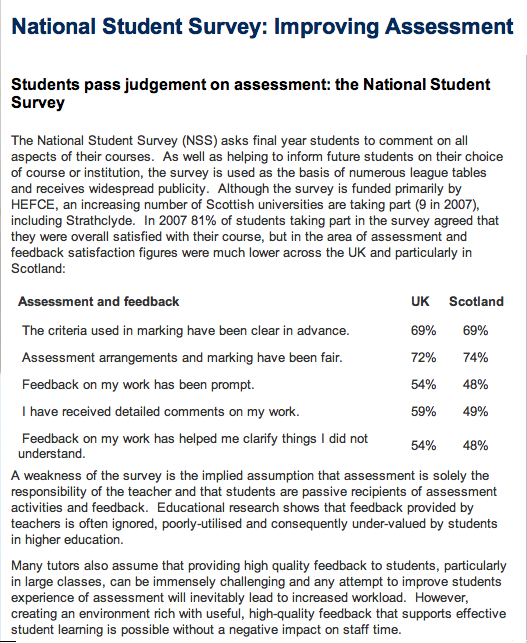 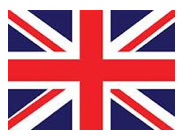 FEEDBACK FROM STUDENTS
تغذية راجعة من الطلاب
Teaching qualityجودة التعليم
NCAAA Standard 4, paragraph 4.6: معيار 4ن سي آي آي آي فقرة 4.6 
Teaching must be of high quality with appropriate strategies used for different categories of learning outcomes. 
يجب أن يكون التدريس بجودة عالية و باستراتيجيات مناسبة تستخدم لعدة تصنيفات من مخرجات التعلم
Teaching and Learning Strategiesاستراتيجيات التعليم و التعلم
146
Assessment Strategiesاستراتيجية التقييم
147
This requires... وهذا يتطلب...
structured training for new and inexperienced staff, which includes training in the use of LOs and their assessment
تدريب منظم للموظفين الجدد وتشتمل على تدريب باستخدام مخرجات التعلم و تقييمها 
regular appraisal of staff performance
 تقويم منتظم لأداء الموظفين 
ideally, peer observation of teaching on a regular basis
وبشكل مثالي تتم الملاحظة بشكل مزدوج للتدريس على أساس منتظم
and... و ...
the identification of staff development needs, and provision of support for staff development
تعريف احتياجات الموظفين و تطويرهم 
a policy for quality enhancement which ensures that teaching strategies are regularly reviewed and that advances in pedagogic practice are disseminated
سياسة تحقيق الجودة تضمن استراتيجيات التعليم لابد أن تراجع بشكل منتظم ويراعى تقدم الممارسة التربوية لتزرع في تلك السياسة
Programmes, Graduate attributes and Outcomesالبرامج، صفات الخريجين
Characteristics of the Program صفات البرنامج      
Characteristics of the Graduateصفات الخريج     
Students Learning Outcomes: Program, Level and Course
مخرجات تعلم الطالب: برنامج ومستوى و منهج
3.11  Verifying Consistency with the Qualifications Framework –3.1.1. ضمان التجانس مع هيئة الاعتماد الأكاديمي الوطني Requirement 3.  Page 11 متطلب 3 صفحة 11        The program objectives should develop learning outcomes in all of the required domains of learning. To provide evidence that this is done:أهداف البرنامج يجب أن تطور مخرجات التعلم في كل نطاقات التعلم ولإظهار دليل على أنه تم عمل ذلك :
Learning objectives specified for the program should include outcomes in all of the domains.
أهداف التعلم المعينة للبرنامج لابد أن تشتمل على مخرجات في كل النطاقات 
Responsibility for achieving these learning outcomes should be distributed appropriately across the courses within the program and included in course objectives.
ومسؤولية تحقيق تلك المخرجات يجب أن توزع بشكل جيد لكل المناهج في البرنامج و متضمنة في أهداف المنهج.
Program and course specifications should include methods of teaching and student activities that are appropriate for the learning outcomes in each of the domains.
مواصفات المنهج أو البرنامج يجب أن تشتمل على طرق تدريس و نشاطات للطالب مناسبة لمخرجات التعلم في كل من تلك النطاقات.
Tests, examinations and other required assessment tasks should include appropriate forms of assessment of learning in each of the domains.
الامتحانات هي الاختبارات و كل ما يتطلبه التقويم من مهام يجب أن تشتمل على أشكال مناسبة من التقييم في كل من تلك النطاقات.
Program evaluations, including student, graduate or employer surveys and/or other mechanisms should include attention to learning outcomes in each of the domains.
تقويم البرنامج مع الطالب والخريج عن طريق المسح أو آليات أخرى ويجب أن تتضمن أيضاً الانتباه لمخرجات التعلم في كل تلك النطاقات
Characteristics of Programs and Expected Learning Outcomes at Each Level in the Framework   )Page 15(           	معايير البرامج و مخرجات العمل المتوقعة في كل مستوى من  إطار العمل (15 صفحة)
Example – Bachelor Degree
على سبيل المثال درجة الباكلوريوس
5.3  Level 3.  Bachelor5.3  Characteristics of Programsالمستوى الثالث – البكاليريوسميزات البرنامج
An award requiring a minimum of 120 credit hours, normally following four academic years of full time study or equivalent. There are differing expectations for length of programs in different fields of professional study and programs.
تتطلب الجائزة على الحصول ما لا يقل عن 120 ساعة معتمدة وكذلك عادةً ما يتطلب الحصول على أربع سنوات دراسية منتظمة. و يختلف طول مدة البرامج او الدراسات المهنية باختلاف المجالات.  
A bachelor degree program is designed to develop a comprehensive understanding of a broad field of study, with some studies taken to considerable depth and involving critical analysis of the latest developments and research.  Students should be aware of relevant knowledge and theory in other related fields of learning.
تم تحضير برامج حملة البكاليريوس لتطور المعنى الإدراكي لمجالات ابعد  مع الأخذ بعين الاعتبار مدى تعلق و تعمق التحليل النقدي لآخر بحث او تطور. لابد أن يعي الطلاب النظريات و العلوم المتعلقة بمحتوى التعليم
A bachelor degree is the basic qualification for entry to a number of highly skilled professional fields and programs in these fields should develop both the knowledge and skill to practice in those professions, and the background in practical and theoretical knowledge and research to proceed to further study.
درجة البكاليريوس هي أساس الحصول على الخطوة الأولي في محال  العمل حيث ينمي الشخص مهاراته المعرفية و الممارسية و التي تؤهل الشخص للتقدم نحو دراسات متقدمة.
Characteristics of Graduates صفات الخريجين
Holders of a bachelor degree should have demonstrated:
يجب أن يتمكن خريجو البكاليريوس على:
Knowledge of a comprehensive, coherent and systematic body of knowledge in a field of enquiry and of the underlying theories and principles associated with it;
المعرفة التامة و الإدراكية  لتخصص الدراسة وكل ما يرتبط به  من نظريات و مبادئ
The ability to investigate complex problems and develop creative solutions with limited guidance, using insights from their own and other related fields of study;
المقدرة على تحليل القضايا المعقدة و استخراج حلول من القضية نفسها أو دراسات آخري مماثلة
The ability to identify and use appropriate mathematical and statistical techniques in the analysis and resolution of complex issues, and select and use the most appropriate mechanisms for communicating the results to a variety of audiences;
المقدرة على اختيار الطريقة العلمية المناسبة لتحليل القضايا المعقدة و كيفية تطبيقها أمام الحضور بطريقة  تدل على التمكن 
Capacity to provide leadership and willingness to cooperate fully with others in joint projects and initiatives;
المقدرة على  قيادة الفريق  بطريقة فعالة و التعاون التام مع جميع أعضاء الفريق و المبادرة 
In the case of a professional program the full range of knowledge and skill required for effective practice in the profession concerned;
يتطلب من الشخص الحضور الذهني و المعرفي عند إعداد البرامج المهنية وذلك لتحقيق الأهداف المرجوة
In the case of an academic program not geared to professional practice, in depth knowledge and understanding of research literature in a field, and ability to interpret, analyze and evaluate the significance of that research in extending knowledge in the field.
 يتطلب المعرفة العميقة  بالمادة العلمية للبحث و المقدرة العالية على التحليل  والتقييم في حالة تحضير برنامج أكاديمي ليس له علاقة بالتطبيق المهني
156
Issues we need to recognize:قضايا لابد أن ندركها
Outcomes can be defined at different levels for different purposes.
يمكن تعريف المخرجات على مستويات مختلفة و لأسباب مختلفة

Outcomes are complex, based on the integration of knowledge, skills and values.
إن المخرجات معقدة و مبنية على معرفة تكاملية و مهارات و قيم معينة

Multiple outcomes need to be integrated and treated holistically
يجب توحيد المخرجات المتعددة و التعامل معها ككل واحد

The outcomes will provide the springboard for students to become active learners.
ستوفر المخرجات انطلاقة الطلاب ليكونوا متعلمين نشطين  

The process for creating outcomes at different levels needs to be collaborative and open.  It needs to involve a broad range of stakeholders.
يجب أن يكون الغرض من عملية  إنشاء المخرجات على مستويات مختلفة  كالانفتاحية و التعاون كما يجب إشراك أصحاب المصلحة في المجال 

Staff development and support will be necessary to assist individuals and teams at different levels to define learning outcomes that are significant.
تنمية قدرات الموظفين و دعمهم ضروري من اجل الفرد و الفريق على مستويات عدة وذلك من اجل تحديد أهمية مخرجات التعليم

Assessment needs to be in place at different levels to monitor students’ progress in their learning and provide constructive feedback.
يجب تطبيق التقييم في كل مرحلة من أجل مراقبة تطور الطلاب أثناء التعلم و تكوين تعليقات بناءة     

Assessment’s primary role is to promote learning.
الهدف الرئيسي  من التقييم هو تعزيز التعلم
Exercise 5: التمرين الخامس
Taking account of what you have heard today, if you were to write a new learning, teaching and assessment strategy for your institution or department, what are the most important aspects of this strategy?
إذا طلب منك كتابة إستراتجية جديدة للتعليم أو التعلم و التقييم لمعهدك او إدارتك فما هي أهم جوانب إستراتجيتك؟ وضع بالحسبان ما تعلمته اليوم.
DAY 2
SESSION 3
اليوم الثاني-الفترة الثانية
12.45 – 14.00
Managing the move to Learning Outcomes
a possible approach
إدارة الانتقال لمخرجات التعلم
منهج يمكن تحقيقه
Reflections on 5 themes from UK QAA Institutional Audit QAA تسليط الضوء على خمس مواضيع من معهد التدقيق البريطاني
The adoption and use of learning outcomes
تبني و استخدام مخرجات التعلم
Institutional approaches to learning outcomes
طرق مؤسساتية تعليمية لمخرجات التعلم
The use of external reference points
استخدام نقاط مرجعية خارجية
Programme design
تصميم البرنامج
Assessment
التقييم
Information provided to students
المعلومات المقدمة للطلاب
Reflections on 5 themes from UK QAA Institutional Auditتسليط الضوء على 5 مواضيع من معهد التدقيق البريطاني
Key messages *رسائل مهمة          
Each institution must reflect and find its own approach (not emulate) 
كل معهد يجب أن يعكس و يجد طريقته الخاصة ( لا يقلد) 
 “There is ample evidence in reports that students valued the clarity that the use of learning outcomes had brought to the overall purpose of their programme, the interrelationship between parts of the programme and the nature and purpose of assessment tasks.”
“هناك دليل واضح في التقارير أن الطلاب يقدرون الوضوح بأن استخدام مخرجات التعلم قد جعلتهم يفهمون الغرض من برنامجهم، ويفهمون العلاقة بين أجزائه و طبيعة مهام التقويم“
Reflections on 5 themes from UK QAA Institutional Auditالتسليط الضوء على 5 مواضيع من معهد التدقيق البريطاني
Key messages * الرسائل الأساسية          
Stimulated institutional approaches to looking closer at the relationship between teaching, learning and assessment practices and how these managed
أساليب معاهد مستحثة للنظر بعين فاحصة للعلاقة بين التعليم و التعلم و بين ممارسات التقييم و كيف نجح ذلك
Old processes not always fully explicit الإجراءات القديمة ليست واضحة بشكل كامل دائماً.
Discipline self evaluation invariably used external reference points (FHEQ)
تقويم الذات استخدم بشكل متفاوت نقاط مرجعية 
Weakness in differentiation between batchelor’s and master’s levels (eg BEng and MEng)
الضعف في التفريق بين مستويات الباكلوريوس و الماجستير
Reflections on 5 themes from UK QAA Institutional Auditتسليط الضوء على خمسة مواضيع من معهد التدقيق البريطاني
Key messages * الرسائل المهمة        
Mapping: ‘ the extent to which intended learning outcomes at module or unit level allow the learner to achieve programme level intended learning outcomes’ 
نظرة شاملة: ” مدى السماح للمتعلم لإنجاز مستوى برنامج بسمتوى مخرجات التعلم“ 
Relationship between learning outcomes and assessment not systematically applied
العلاقة بين مخرجات التعلم و التقييم لا تطبق بشكل نظامي 
Connections are not systematically made to the ‘big picture’ and information is not communicated to students e.g. in handbooks.
الارتباطات لا تعمل بشكل نظامي بالنسبة ”للصورة الأشمل“ ولا يتم توصيل المعلومة للطالب بمعنى آخر المذكرات .
يوم 2   جلسة (6)  DAY 2     Session (6)  	12.30 – 14.00
Action Plan: Managing the move to Learning Outcomes – a possible approachخطة العمل: إدارة التغيير لمخرجات التعلم عملية غير مستحيلة
Central University policy – usually starts from Teaching and Learning Strategy, Assessment policy
السياسة المركزية للجامعة – عادة تبتديء من استراتيجية التدريس و التعلم و من ثم سياسة التقييم
Faculties/Schools then develop their T&L strategy and LOs for programmes
الكليات و المدارس تطور حينئذ استراتيجية التعليم و التعلم و مخرجات التعلم للبرامج
Individual module teams develop their LOs in the light of Faculty and University policies
فريق الوحدة الفردي يطور مخرجات التعلم لهم في ضوء سياسات الكلية و الجامعة.
Mapping takes place to ensure that all programme-level LOs are being achieved
وضع الخرائط لضمان أن كل مخرجات التعلم على مستوى البرنامج تم تحقيقها
In professional fields, due note is also taken of accreditation requirements
وفي ميادين محترفة حق الملاحظة أيضاً يؤخذ من متطلبات الاعتماد الأكاديمي
LOs published to students 
مخرجات التعلم أسست و نشرت للطلاب
Annual and periodic reviews ensure that policies are being maintained
المراجعات الدورية و السنوية لضمان أن تلك السياسات قد تم تفعيلها
Managing the move to Learning Outcomes – critical success factorsإدارة التغيير إلى مخرجات التعلم – عوامل النجاح الأساسية
Strict deadlines for completion of each stage need to be set and adhered to
وضع مواعيد محددة أخيرة بدون تغيير لإكمال كل مرحلة نحتاج أن توضع و تفهم 
Commitment from the highest level of management is essential
الإلتزام من أعلى مستوى في الإدارة شيء أساسي
‘Champions’ should lead development at faculty, programme, module level
”الأبطال“ يجب أن يقودوا التطوير في الكلية و البرنامج و الوحدة 
Staff development should support the project at every stage
تطوير الموظفين يجب أن يدعم المشروع في كل مرحلة
Proper reporting lines through committees should maintain oversight of the project, with regular updates
إرسال تقارير مناسبة من خلال الهيئات يجب أن يحتفظ بمراقبة المشروع و بتحديثات منتظمة
Managing the move to Learning Outcomes – the key pointإدارة التغيير إلى مخرجات التعلم – النقطة الهامة جداً
The change is unlikely to be successful if it is cosmetic/driven by external requirements/minimalist
التغيير لايمكن أن ينجح مالم يوضع له تبهيرات معينة من قبل متطلبات خارجية تدفعه 

The change is most likely to succeed if it is driven by the wish to enhance the student experience
التغيير سينجح إن كان تمت قيادته من رغبة داخلية للطالب لإثراء خبراته
Why LOs important?The student learning experienceلماذا مخرجات التعلم مهمة هكذا؟خبرة التعلم لدى الطالب
Do you have an institutional learning outcomes based   
         approach to provision? (i.e. on all modules taken?)
         i.e. define student attainment in terms of achieved learning  
         outcomes. (p5 QAA)
هل لديك مخرجات تعلم بعمل مؤسسي ليتحقق؟ (بمعنى: على كل ما أخذ من الوحدات؟) مثلاً عرف تحصيل الطالب بالنسبة لمخرجات التعلم المحققة.
 (صفحة 5 هيئة ضمان الجودة)
Activity:  Action Plan:نشاط: خطة عمل:
Reflecting on what you have learned in the workshop draft some key actions (i.e.  how you will apply what you have learned and make use of it when you go back).
تجاوباً لما قد عرفت من ورشة العمل ضع بعض الأعمال الهامة جداً (مثلاً: كيف تطبق ما تعلمت و تستفيد منه لما ترجع).
Activity 1:  Your expectations … ?نشاط 1: توقعاتك....؟
Have your objectives (outcomes) for the workshop been met?
هل حصلت على أهدافك (مخرجاتك) من هذه الورشة؟
In what way has your knowledge and understanding of LOs improved?
إلى أي مدى تم تحسين معرفتك و فهمك عن مخرجات التعلم؟
Summary and conclusion ..الملخص و النهاية..
We wish you every success with your workنتمنى لكم نجاحاً في عملكم
Thank You
شكراً لكم
Useful references (UK)مراجع مفيدة (بريطانيا)
Quality Assurance Agency    (QA)
Higher Education Academy  (QI/QE)
HEA Engineering
Very generic learning outcomes for medicine are given at that Tuning Project website (seeking to find a level playing field across Europe) http://www.tuning-medicine.com/
The Scottish Doctor , very closely related to the Tuning Project but more UK focused and for Scottish institutions.